Betonové konstrukce II/3
Monolitické konstrukce 
vícepodlažních budov
Koncept vícepodlažní budovy
Volba konstrukčního systému (stěnový, sloupový)
Volba hlavních rozponů (obvykle 6 – 9 m)
Volba velikostí dilatačních celků (obvykle do 60 m)
    - každý dilatační celek musí mít vlastní ztužení

Volbu technologie ponechat specialistům (monolit, prefa)
Je vhodné zohlednit
Výhodná je pravidelnost a symetrie konstrukce
Pokud je to možné, měly by svislé nosné konstrukce stát nad sebou
Konstrukce by měla mít jasný a přehledný nosný systém








Výhody
Přenos zatížení po svislici je nejlevnější
Menší riziko chyb na stavbě
Větší životnost nosné konstrukce – možnost jiného využití
Snazší rekonstrukce u přehledné konstrukce
Pravidelné a symetrické stavby jsou seizmicky odolnější
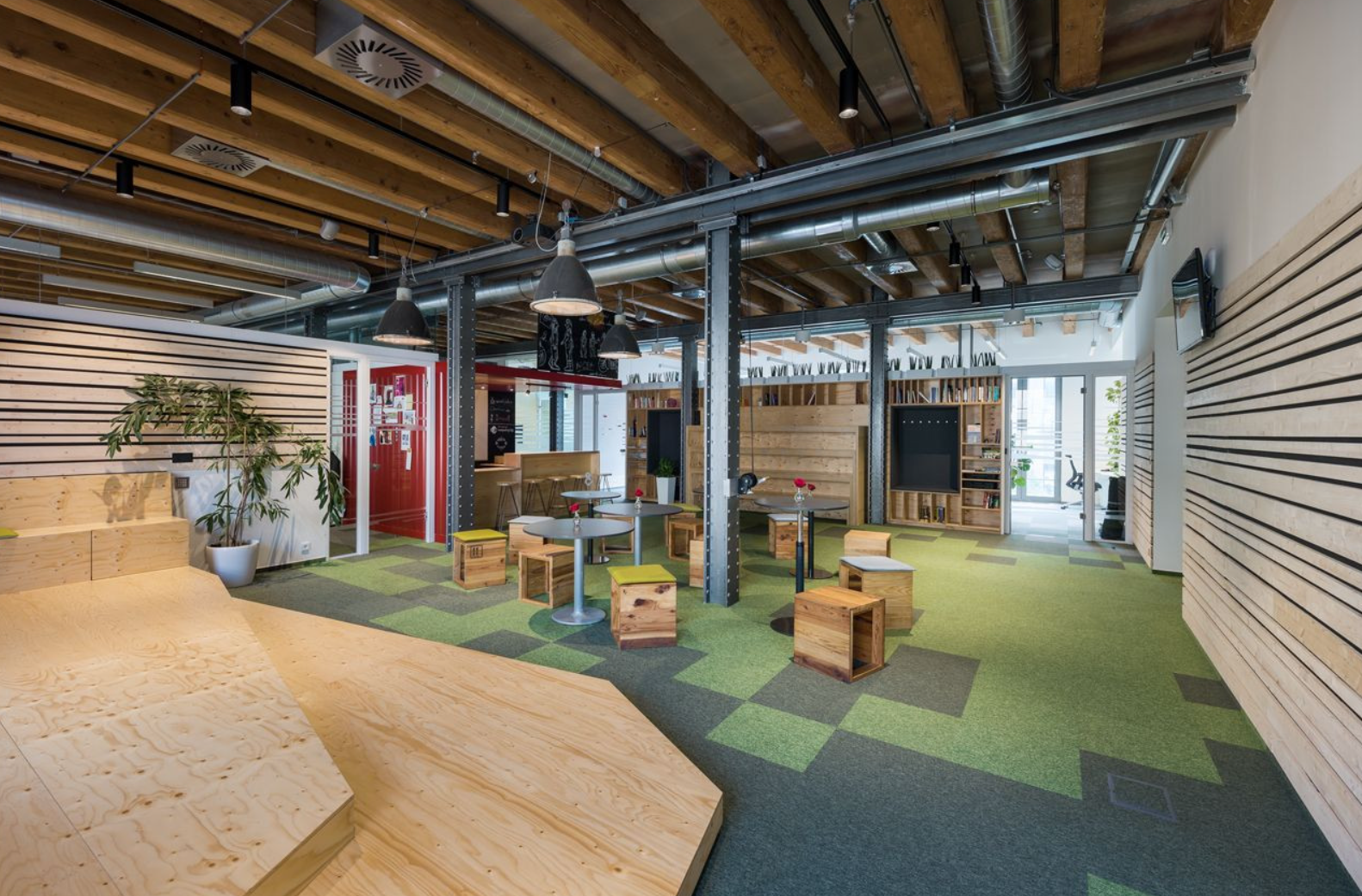 Typické příklady namáhání nepravidelné konstrukce
setrvačnými silami vyvolanými zemětřesením
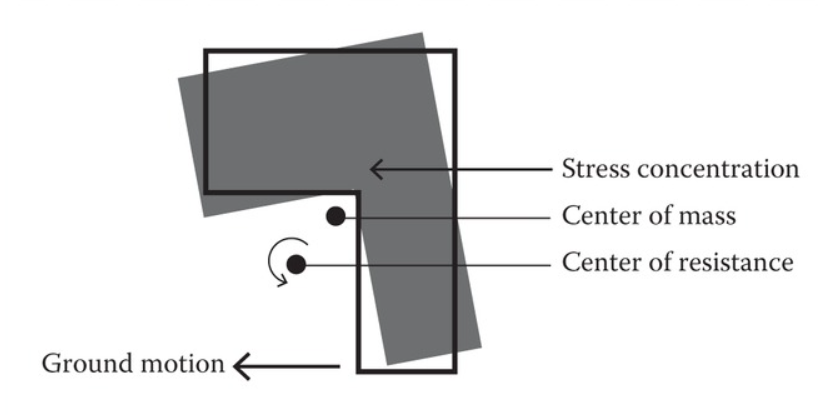 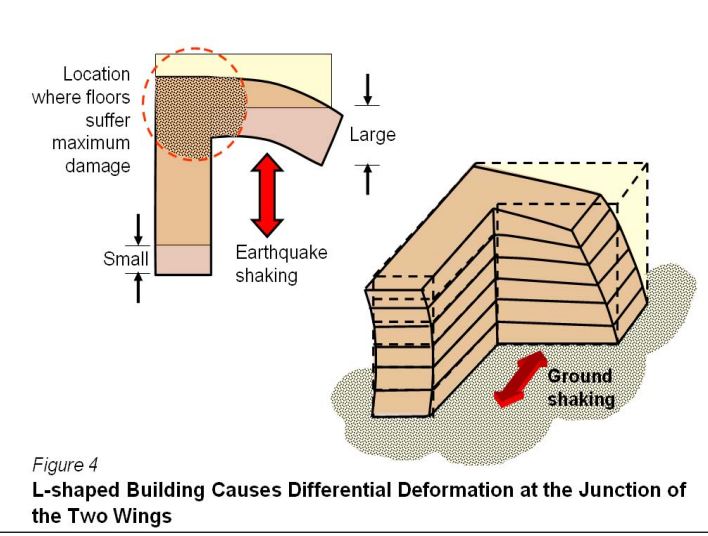 Kroucení budovy o půdorysu tvaru L
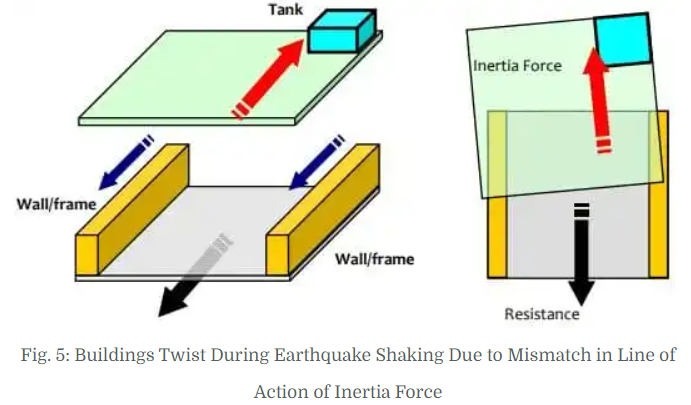 Koncentrace zatížení v místě styku křídel 
v důsledku různých tuhostí (různých deformací)
obou křídel stavby
Kroucení budovy vyvolané nepravidelným rozložením 
hmot (setrvačných sil)
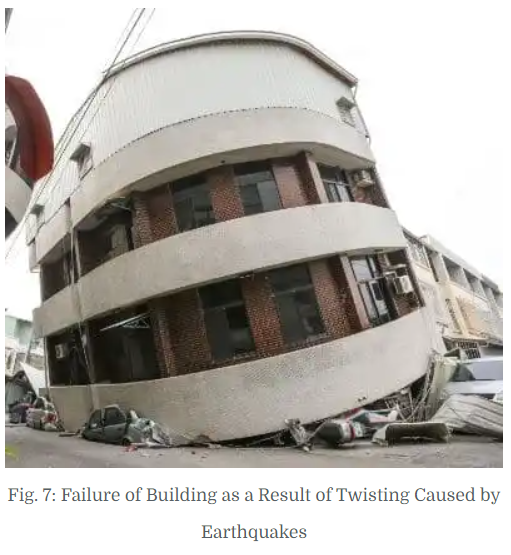 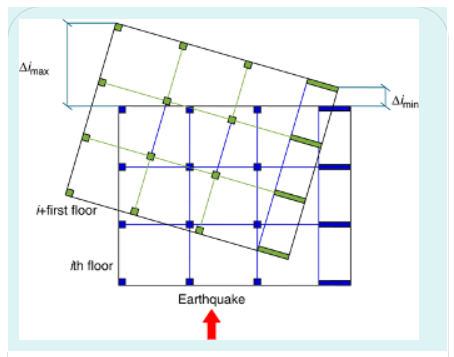 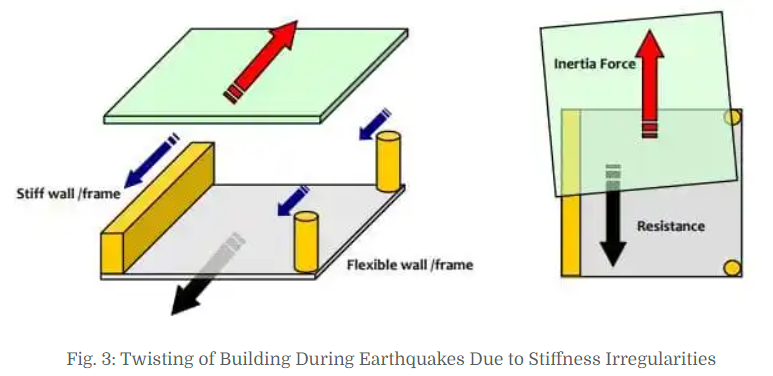 Kroucení budovy vyvolané nepravidelným rozložením 
tuhostí po půdoryse
Havárie vyvolaná zkroucením budovy
Stěnový nosný systém
Výhoda - možnost využití dělících stěn pro nosnou konstrukci (požár, akustika,
Vhodné pro byty, hotely, nemocnice                                         mechanická odolnost)
Nevýhoda – větší dispoziční omezení
Tloušťka stěn 180 – 200 (250) mm, výtahová šachta 160 mm










Sloupový nosný systém - skelet
Výhoda - větší volnost dispozice
Vhodné pro obchodní domy, občanskou vybavenost, haly…
Nevýhoda - nutnost respektovat v dispozici sloupy a průvlaky
Průřezy sloupů běžně 300 x 300 až 600 x 600 mm
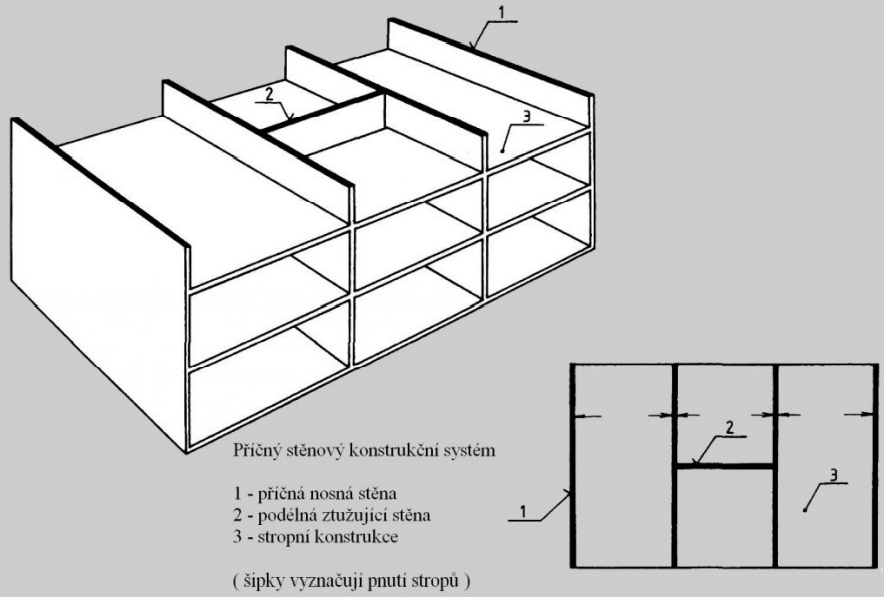 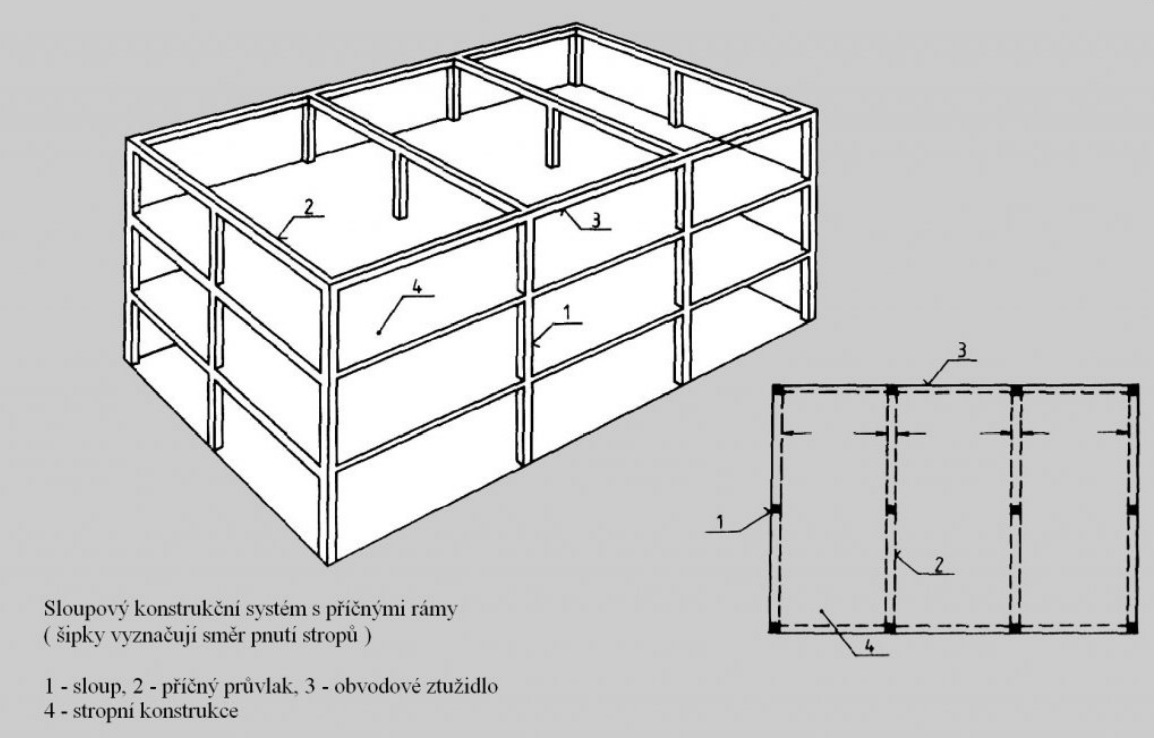 Podélné systémy jsou obvykle ekonomicky výhodnější – obsahují méně průvlaků nebo stěn
Tloušťky stropních desek
Nosníková deska 
 Po obvodě uložená (křížem armovaná) deska     max 1:2
 tloušťka 1/25 rozpětí při prostém uložení         tloušťka 1/65 ze součtu rozpětí prosté uložení
 tloušťka 1/30 u spojité a vetknuté desky           tloušťka 1/85 ze součtu rozpětí při vetknutí
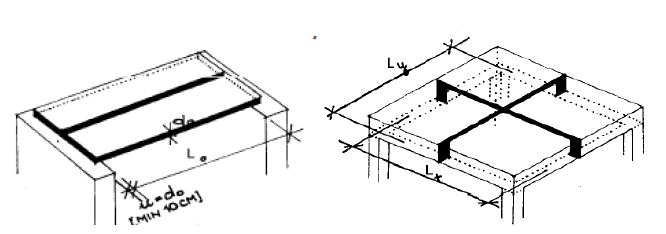 Konzolová deska – tloušťka 1/10 vyložení  
 Lokálně podepřená deska – tloušťka asi 1/30 rozpětí
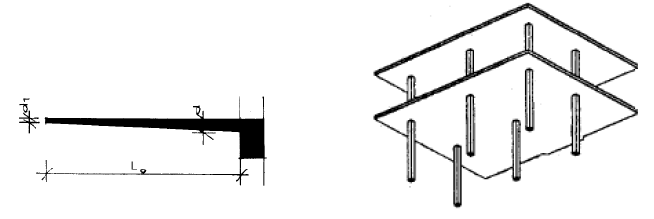 Modulové vzdálenosti stěn a sloupů  
(hlavní rozpony)
Z hlediska konstrukce optimálně 5  až 7,5 m 
    (deska tloušťky 160 – 250 mm)


V případě různého využití podlaží domu
(typicky garáže x byty)
Respektovat  rozpony po celé výšce domu nebo
Navrhnout přechodové patro
Tloušťka přechodového stropu 600 – 1200 mm
Vyšší cena
Komplikace ve schodišti (větší konstrukční výška patra)
Přechodové patro (transfer floor)
při změně konstrukčního systému

Větší konstrukční tloušťka stropu
Vyšší cena – je třeba uvážit
      (typicky jako 2 – 3 běžné stropy)
Problematické v seizmických 
      oblastech
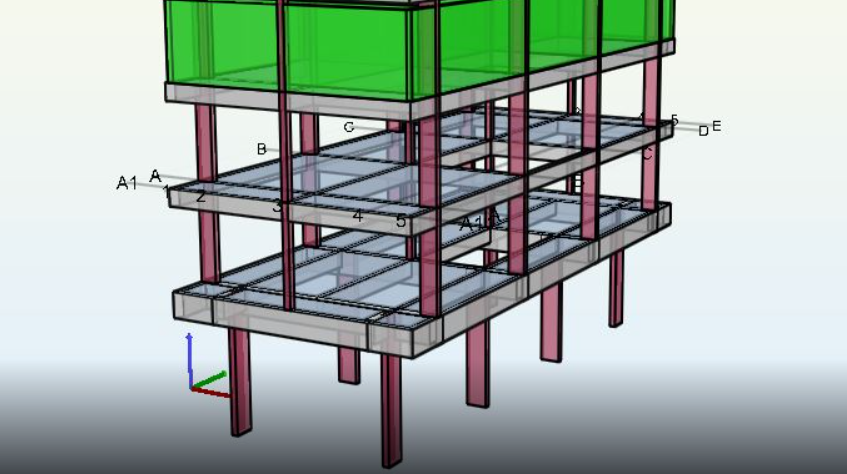 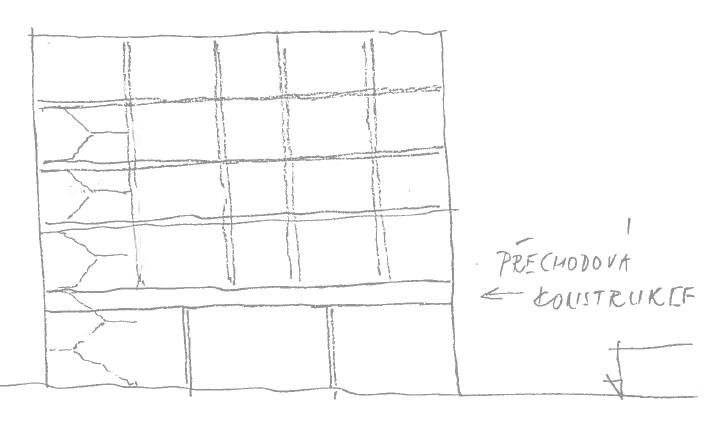 Dilatační celky
Dilatace pro vodorovný pohyb- obvykle
Teplotní dilatace
Smršťování betonu
Často neprochází základy

Dilatace pro svislý pohyb  - výjimečně
Různé zatížení částí budovy
Založení v odlišných základových podmínkách
Musí procházet i přes základy
Dilatace pro svislý pohyb – dnes výjimečně
Při různém zatížení základů, nebo při různém podloží stavby
Dilatace prochází i v základech 
Dnes se používá spíše výjimečně – řeší se hlubinným zakládáním
Vysoké budovy s vyšším sedáním zakládáme na pilotách
      a pro různě zatížené piloty volíme různé délky – stejné sedání (do 10 mm),
      totéž při změně základových podmínek na staveništi
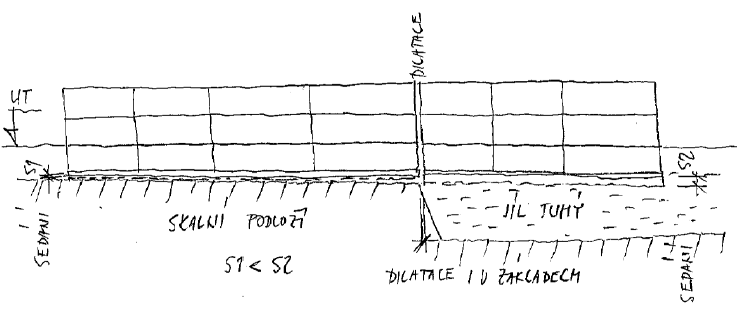 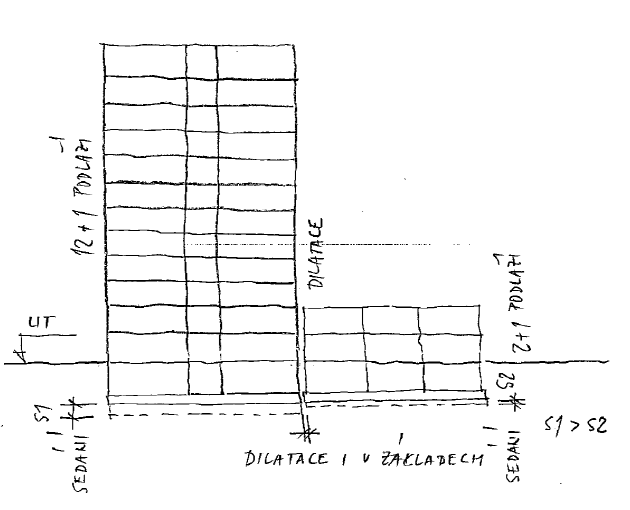 Dilatace pro vodorovný pohyb
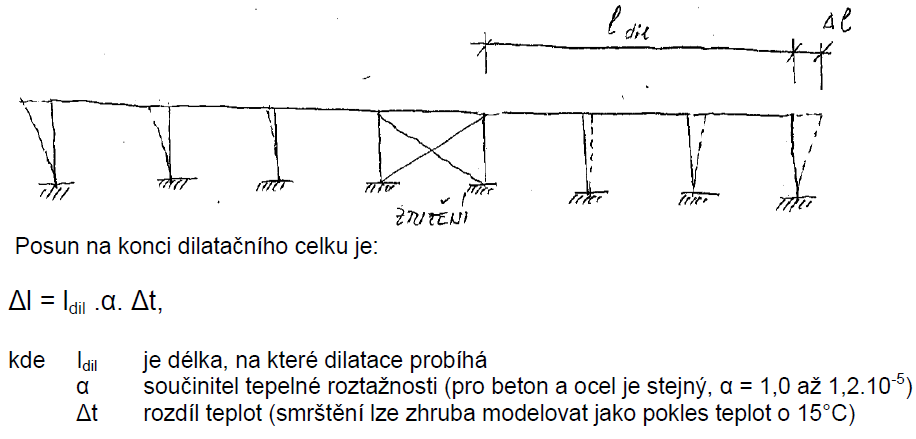 Volba rozměru dilatačního celku závisí na
Materiálu konstrukce
Na expozici konstrukce z hlediska změn teploty
Na rozmístění tuhých celků po půdorysu
Běžné délky dilatačních celků 
betonových staveb jsou  40  až 60 m
Délky dilatačních celků podle ČSN 73 1201
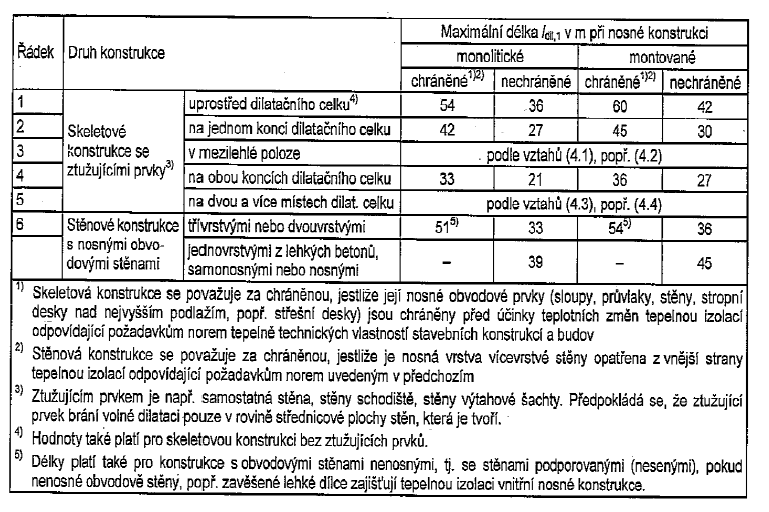 Rozmístění tuhých prvků po půdoryse
Pozor na tuhé prvky (ztužení, schodiště) na koncích dilatačního celku
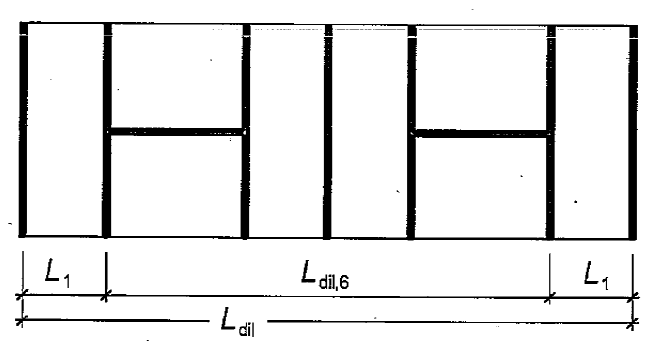 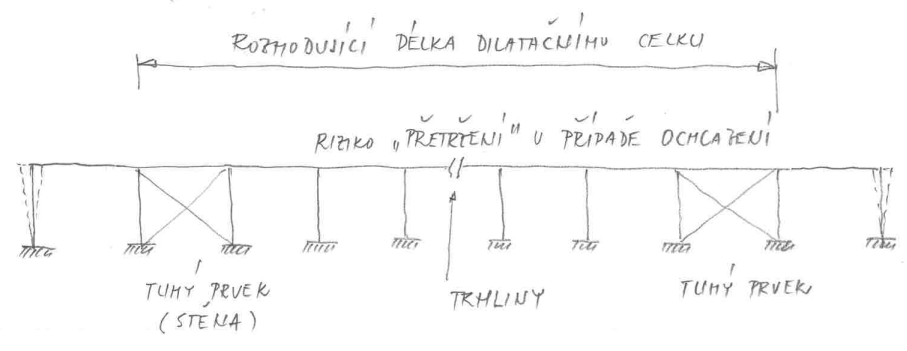 Konstrukce z prostého a slabě vyztuženého betonu (opěrné zdi)
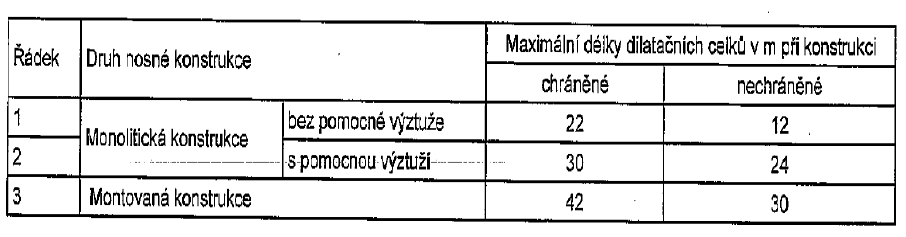 Dilatace nenosných betonových konstrukcí
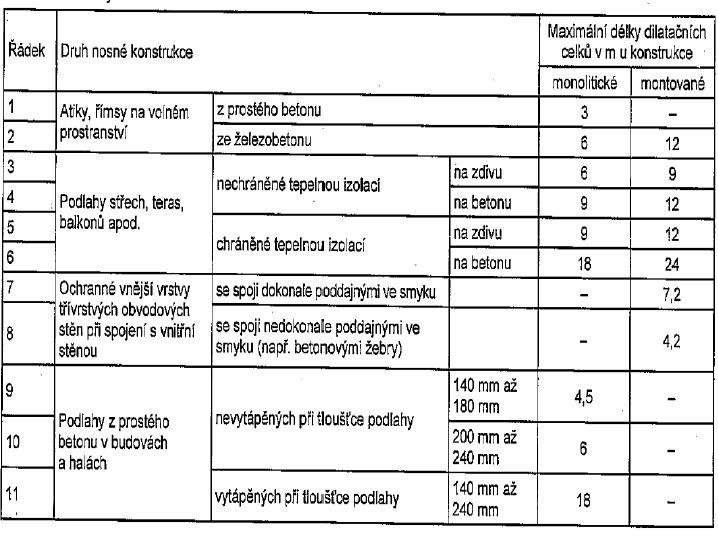 V případě delších dilatačních celků
Nevkládat tuhé svislé prvky na konce dilatačního celku
Uvážit vliv teploty a smršťování betonu ve statickém výpočtu
Smršťovací pruhy – dobetonovat nejdříve po 3 týdnech
Omezit smršťování
Nízký vodní součinitel – do 0,50
Přísady proti smršťování betonu - Sika Control 40
Způsoby řešení dilatace
Zdvojením stěn nebo sloupů
Oboustranným vykonzolováním
Jednostranným kluzným ložením
Příklad polohy smršťovacích pruhů ve stropní konstrukci
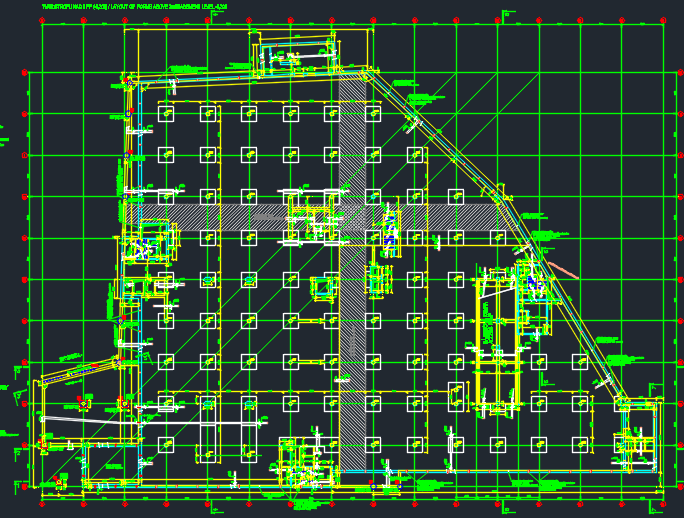 Dilatace zdvojením stěn nebo sloupů
Dilatace pro vodorovný pohyb 
      často neprobíhá až do základů
Dilatace budovy G TUL
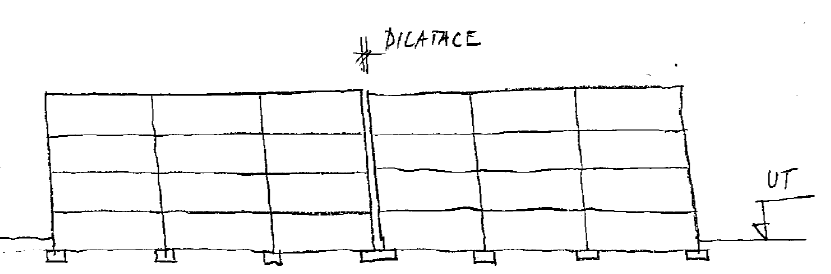 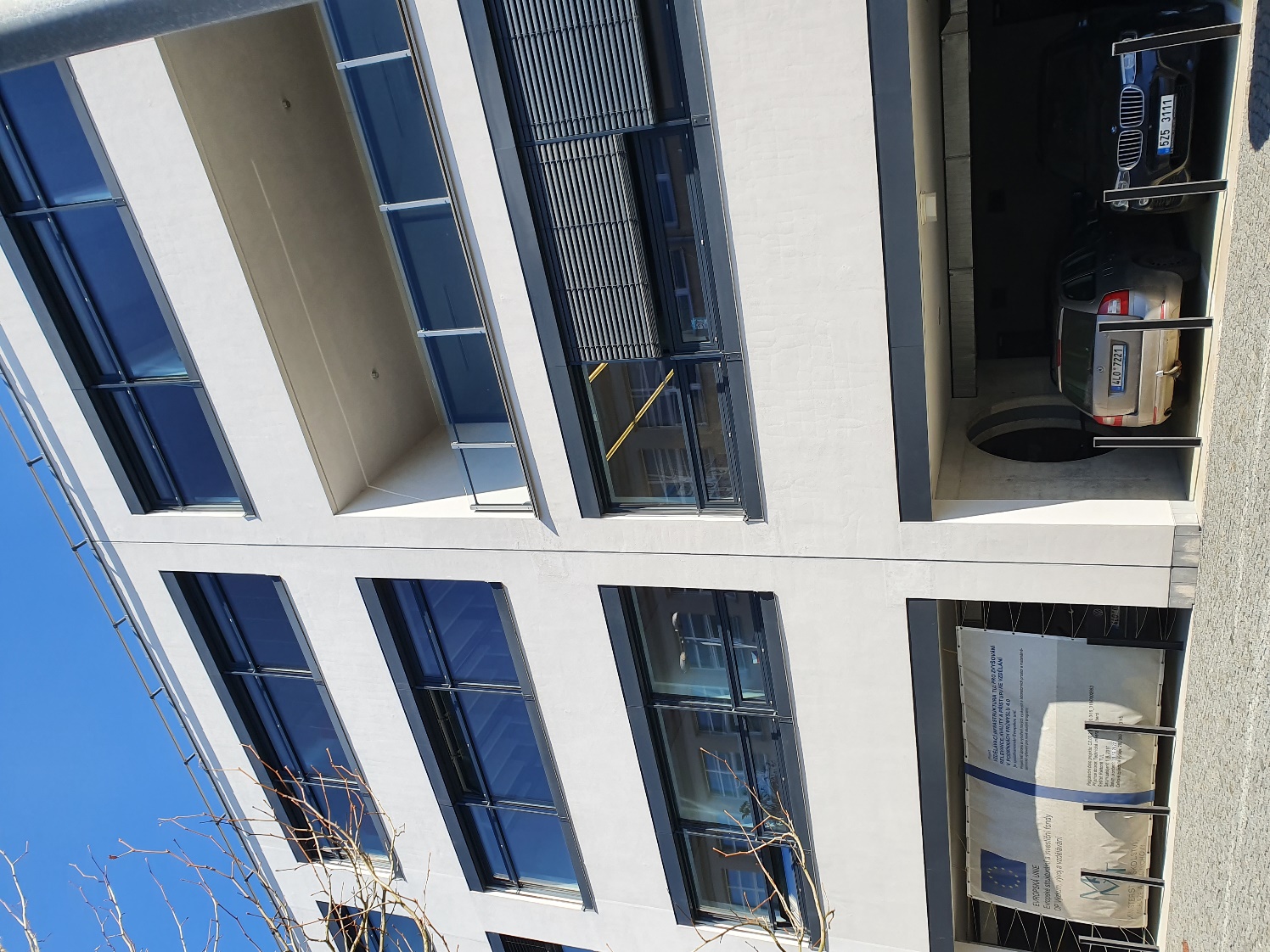 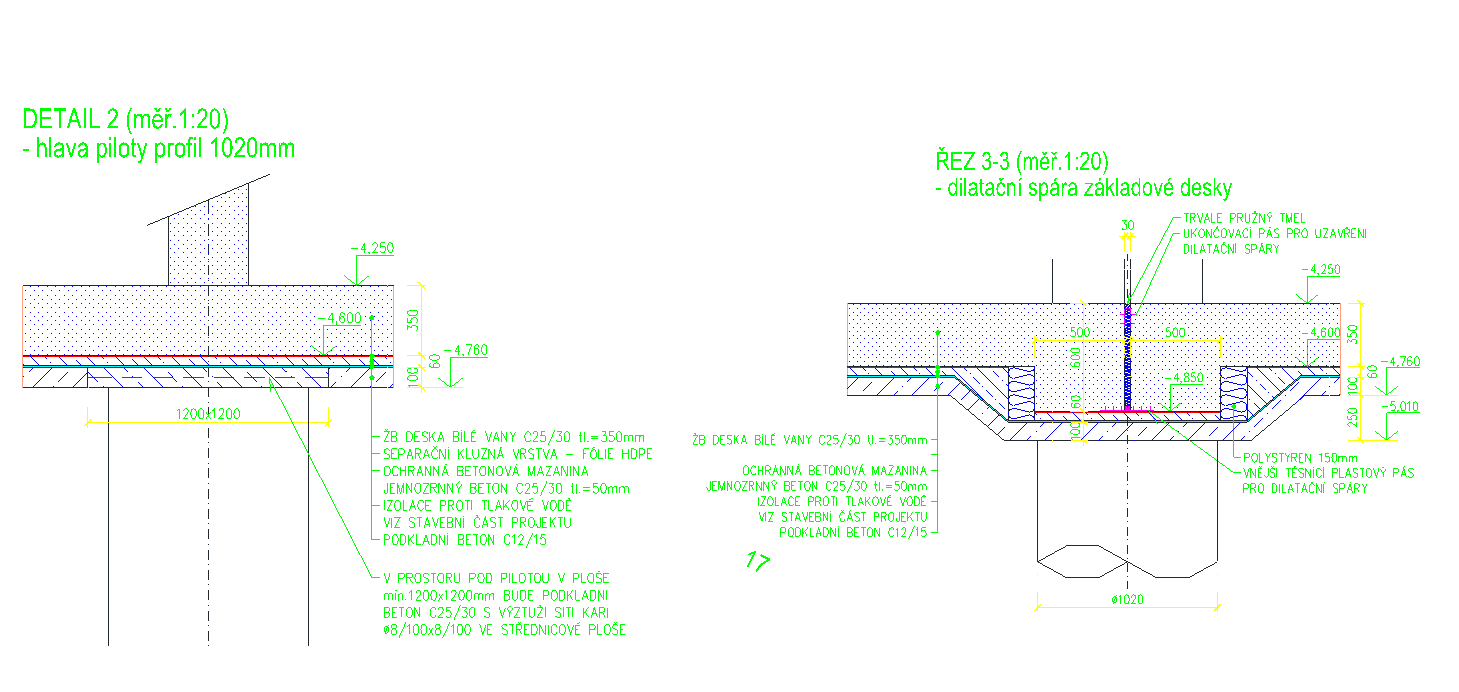 Oba dilatační celky založené na společné pilotě
Dilatace oboustranným vykonzolováním
Používá se výjimečně – riziko nerovnoměrných průhybů konzol
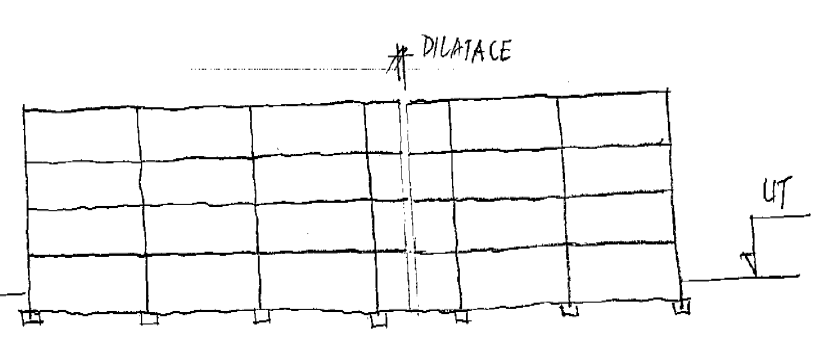 Konzoly musí být krátké (ve srovnání s rozpětím běžných polí) – 1/3 délky pole
Je vhodné, aby jedna konzola byla kratší a druhá delší 
      a delší konzola byla uložená na ozubu kratší konzoly (zajištění stejného průhybu)
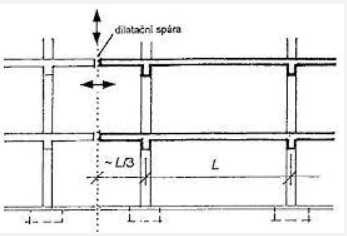 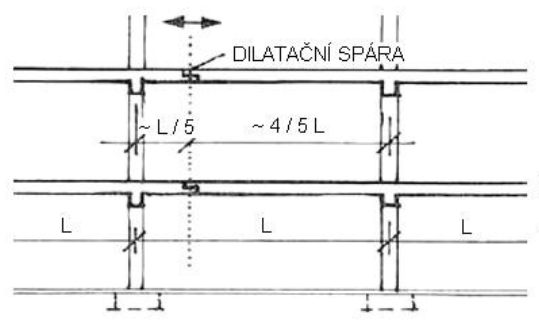 Dilatace kluzným uložením 
na ozub
Nutné pečlivé provedení (hrozí poškození 
      konců konzol v důsledku tření ve styčné spáře)
Dnes zřídka používané řešení
Dilatace budovy E TUL
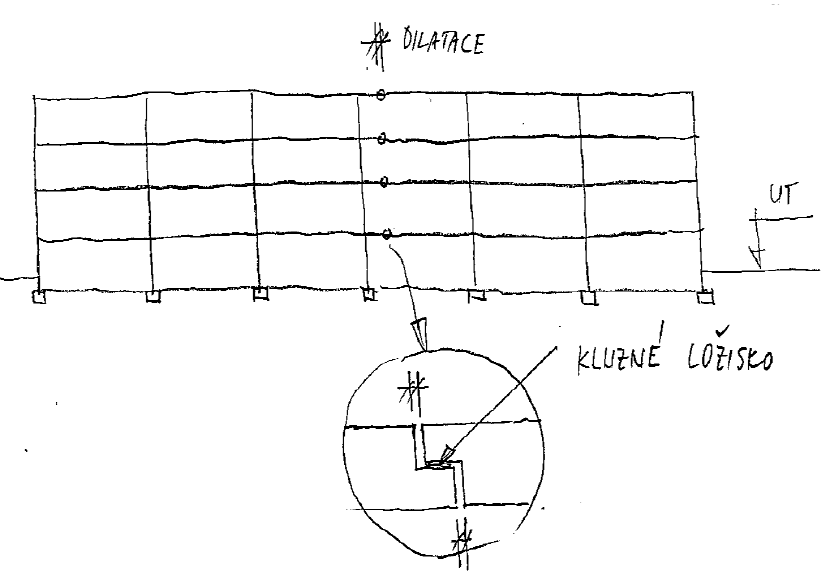 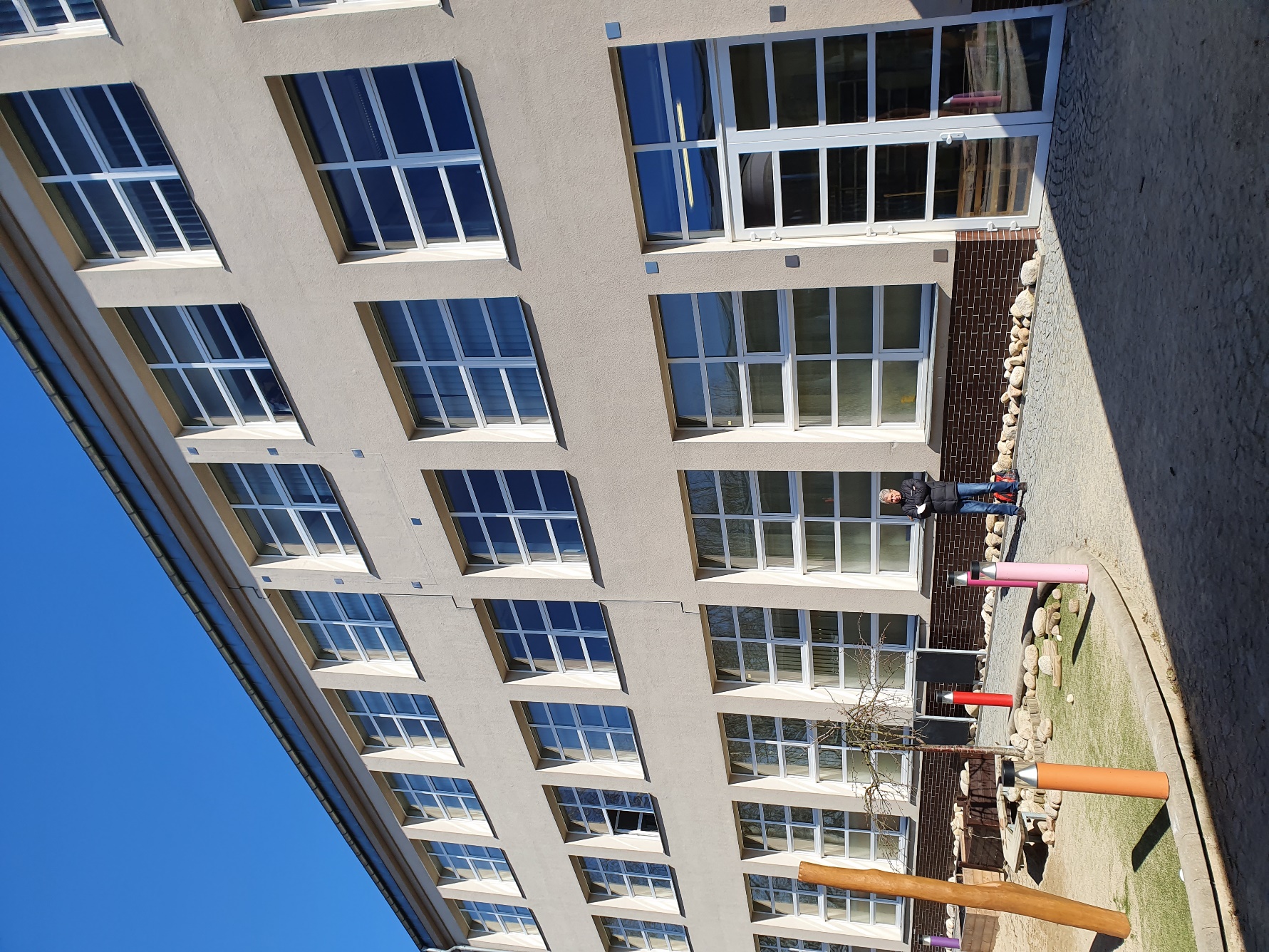 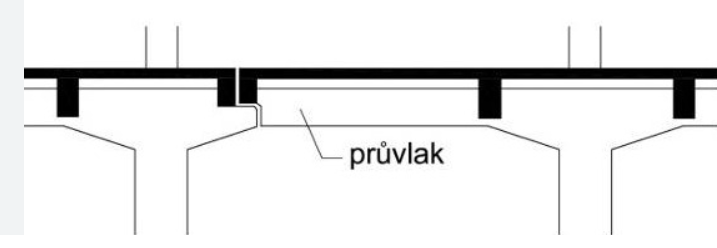 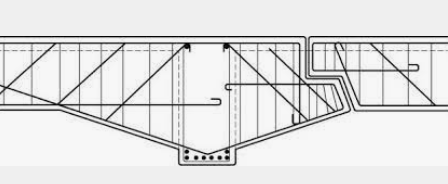 Příklad dilatace stropní desky kluzným uložením na ozub hlavice
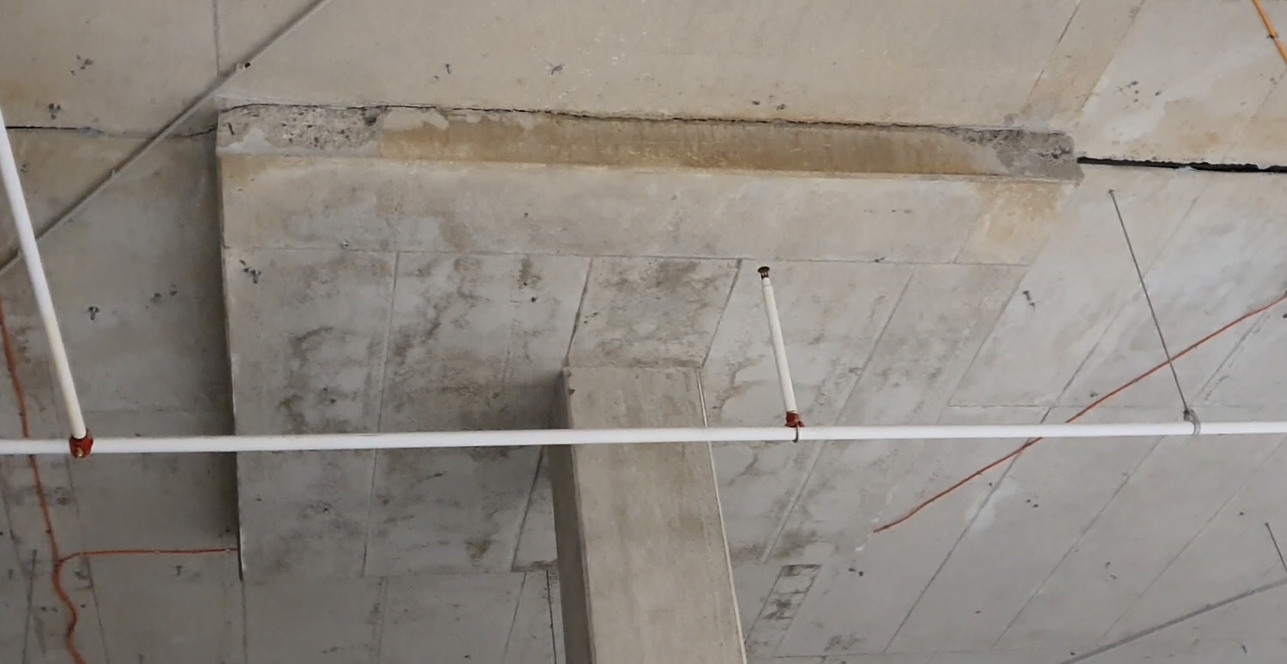 Kluzné uložení pomocí smykových trnů
Moderní způsob dilatace 
      bez zdvojení konstrukcí
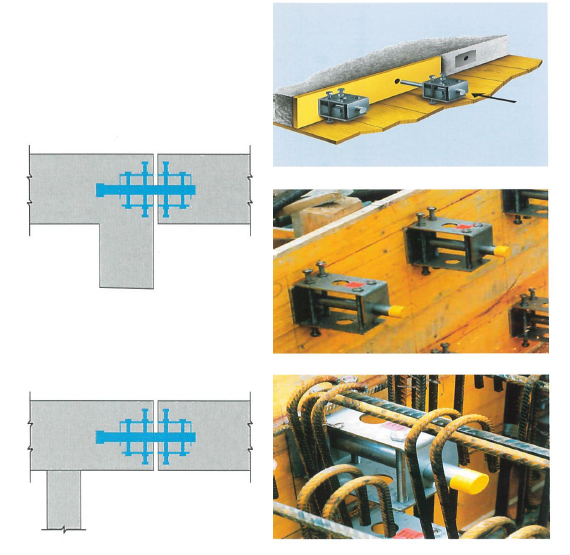 Kluzné trny osazené v konstrukci
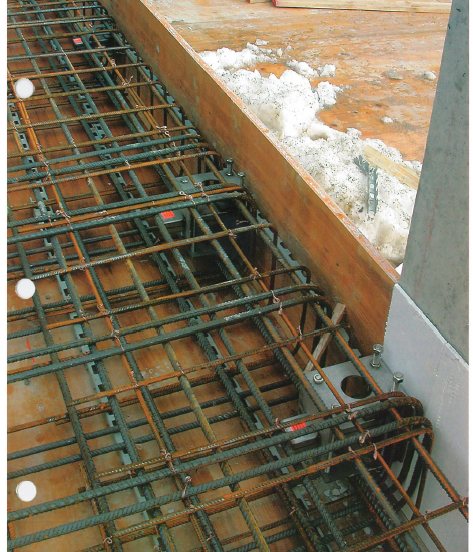 Ztužení budov
Oboustranný rám
Ztužující jádro (lépe jádra)
     Při použití jádra tuhého v kroucení a umístěného v blízkosti 
       výslednice vodorovného zatížení postačuje jedno jádro
Ztužující stěny
Příhradové ztužidlo – pro výškové stavby
Příklad centricky a excentricky situovaného ztužujícího jádra
tuhého v kroucení
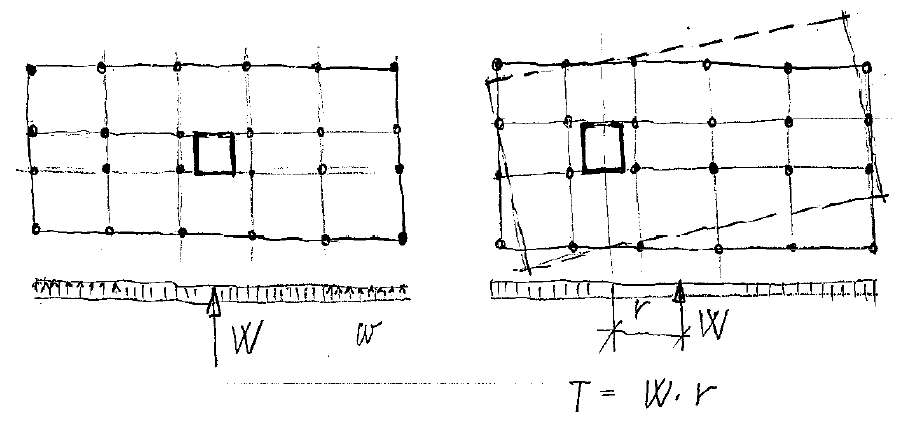 Deformace od zatížení větrem nebo zemětřesením
Oboustranné rámy – tuhé spojení sloupů a průvlaků
Rám vznikne tuhým spojením sloupů a rámových příčlí (průvlaky, trámy)
Rámy ve dvou vzájemně kolmých směrech
Rámy jsou zatíženy jak svislým, tak vodorovným zatížením -
      to vede na větší vyztužení sloupů a na větší vodorovné deformace stavby
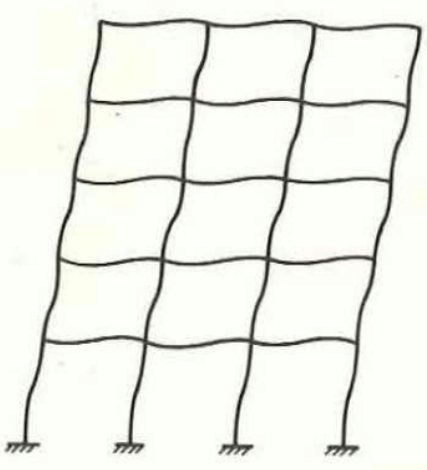 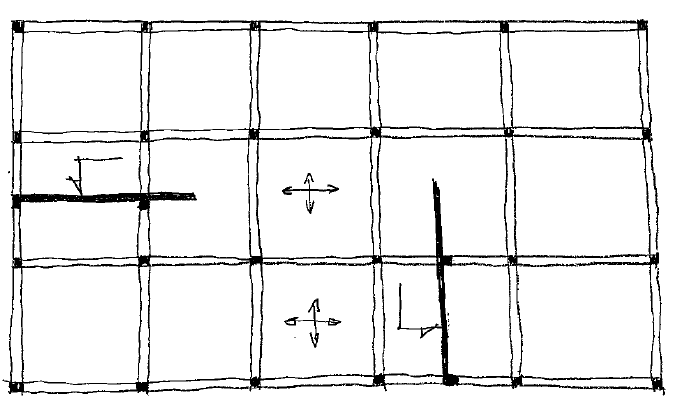 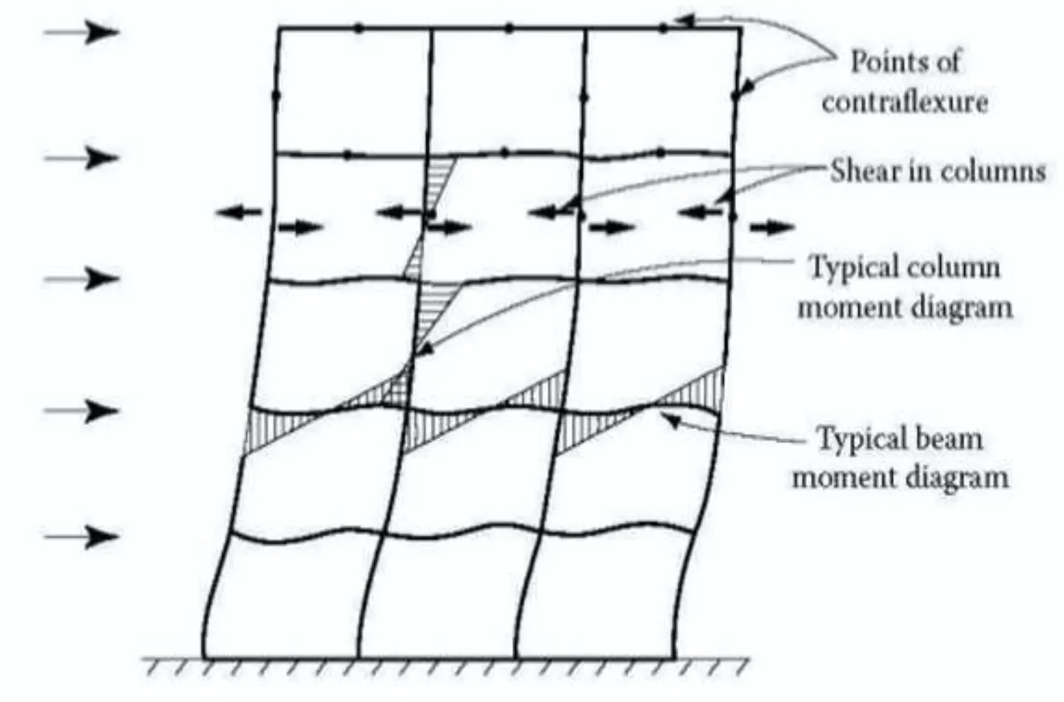 Ztužující stěny
Nejméně 3 stěny
Střednice  se nesmí protínat v jednom bodě
         a nesmí být všechny vzájemně rovnoběžné
Těžiště tuhostí ztužení má ležet v blízkosti výslednice vodorovných sil
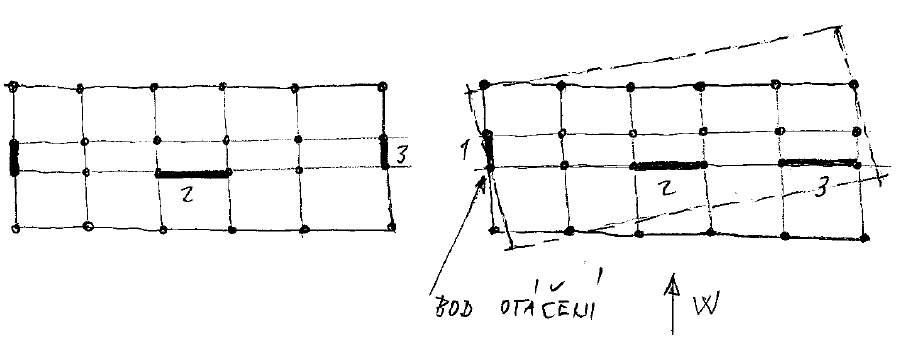 Deformace od zatížení větrem nebo zemětřesením
Železobetonové skelety
Klasický skelet Hennebique
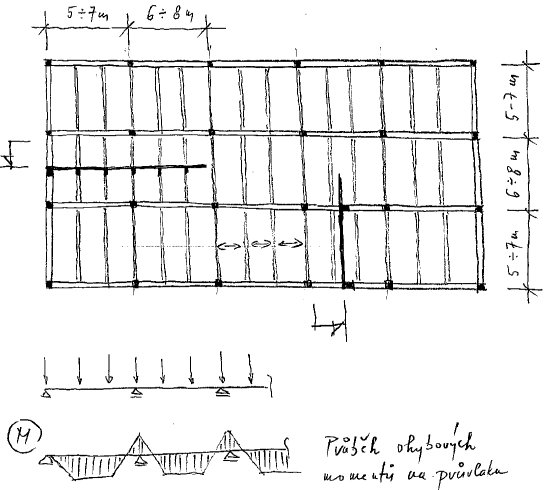 Úspora betonu
Funguje bez ztužení
Snadné prostupy


Pracné
Velká tloušťka stropu
Dnes se prakticky nepoužívá
Klasický skelet Hennebique, Severografia Liberec, 1926
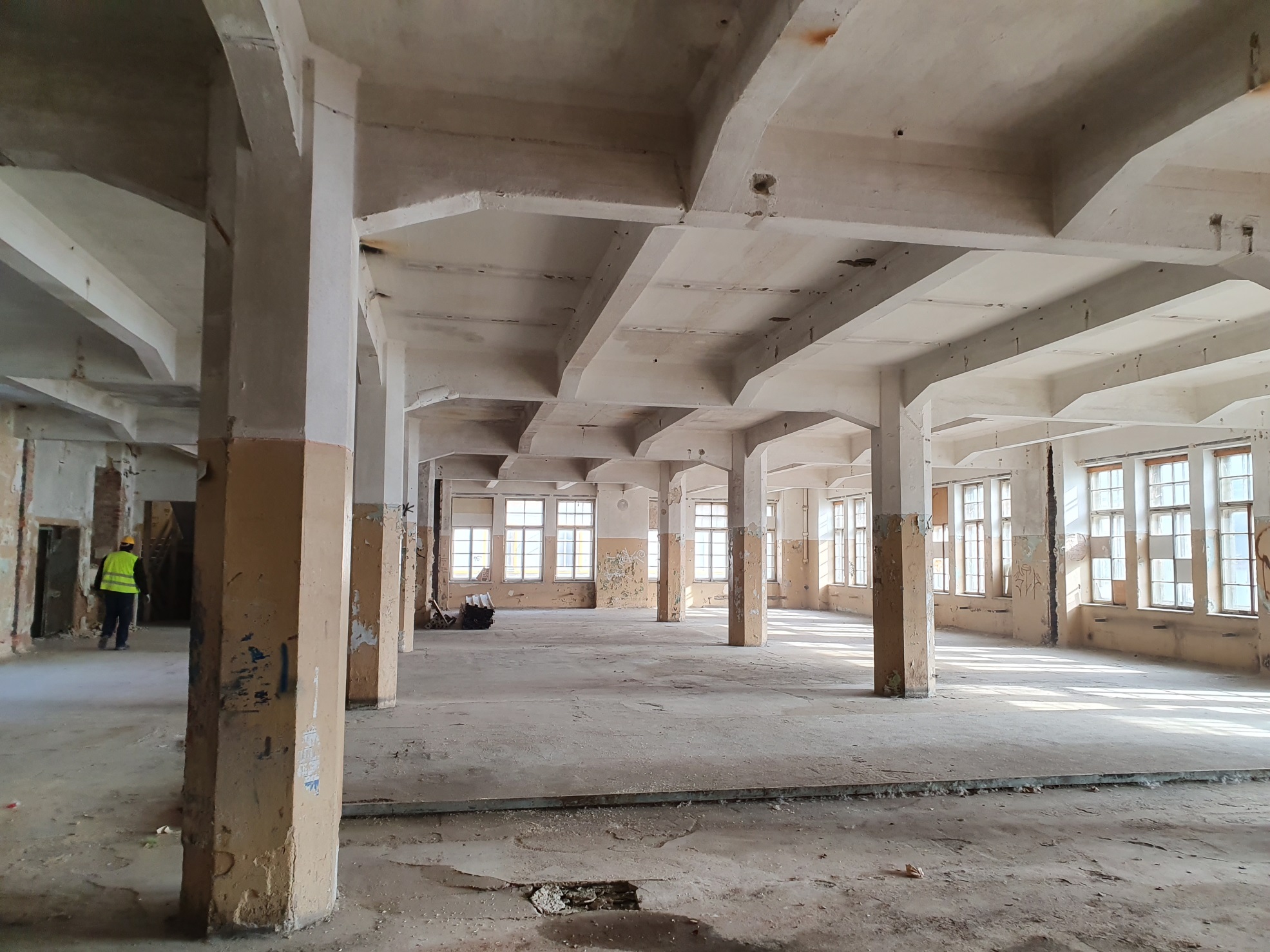 Oboustranné průvlaky a křížem armované desky
Rozpětí maximálně do 10 m (tloušťka desek do 250 mm)
Poměr stran po obvodě uložených desek do 1:2
Může fungovat jako neztužený skelet
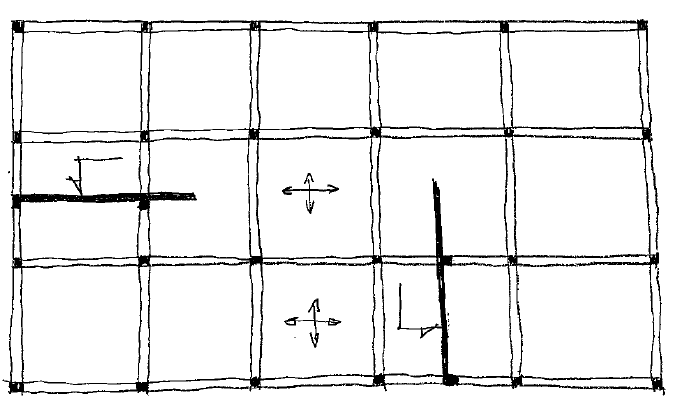 Podélné (příčné) průvlaky a nosníkové desky
Častěji se používají podélné rámy – je tam méně průvlaků
Vzdálenost rámů do 7,5 m (tloušťka desek do 250 mm)
V podélném směru zajistí tuhost podélné rámy, 
      v příčném směru potřebuje ztužení
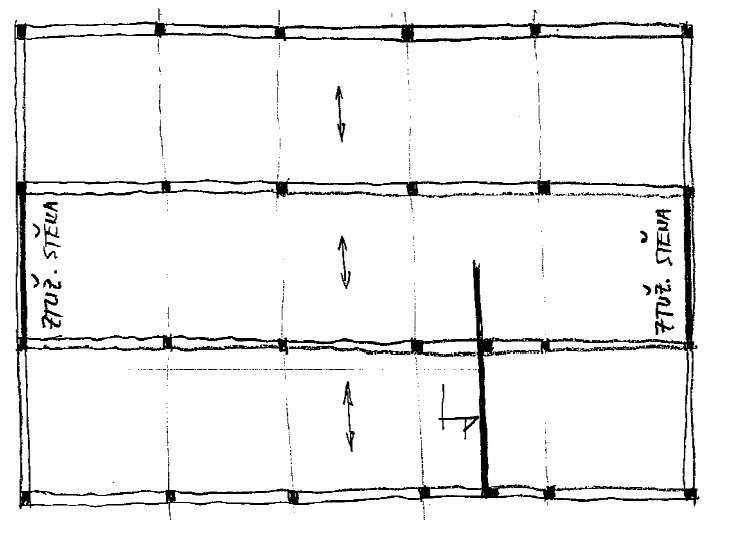 Bezprůvlakové desky
Maximální rozpětí do 7,5 m (tloušťka desek do 250 mm)
Problémy s prostupy v blízkosti sloupů (zhoršují protlačení sloupů deskou)
Při více jak dvou podlažích potřebuje ztužení
Po obvodě ztužující žebro, nebo konzolu
Pokud možno alespoň tři pole v obou směrech a stejná rozpětí polí
Minimální konstrukční tloušťka stropu, jednoduché bednění
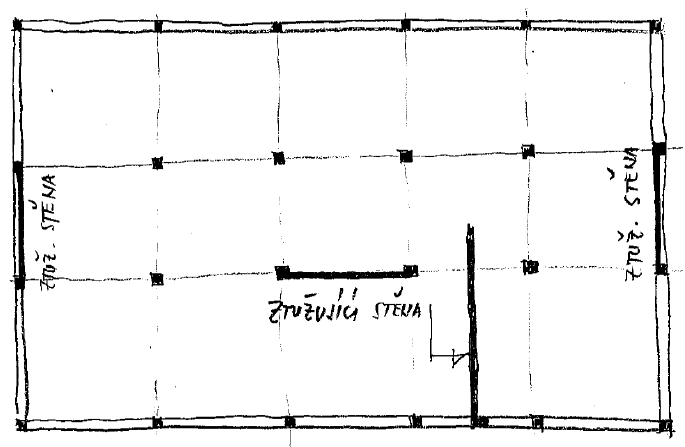 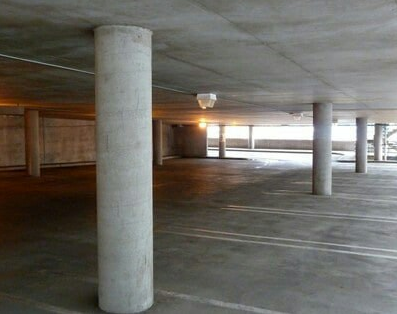 Hřibové stropy
Pro větší zatížení a větší rozpětí (nad 7,5 m)
Pro více než dvě podlaží potřebuje ztužení
Ideální pro suterény budov s větším rozpětím (kde tvoří ztužení obvodové stěny)
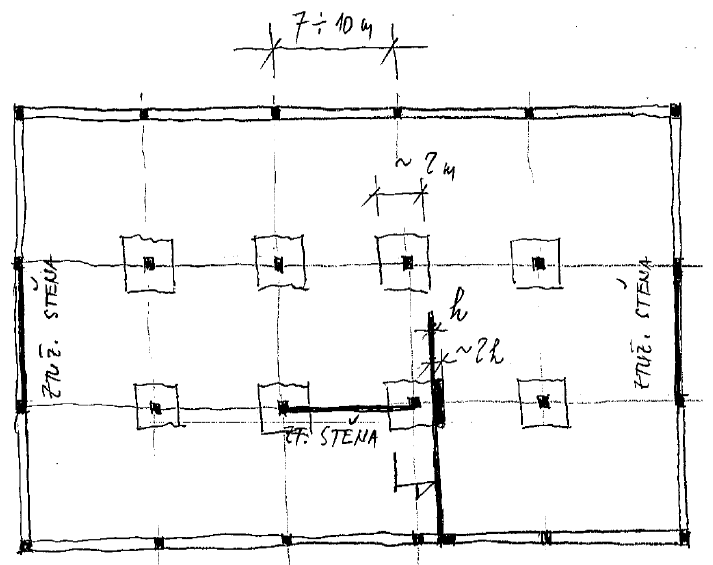 Příklady hřibových stropů
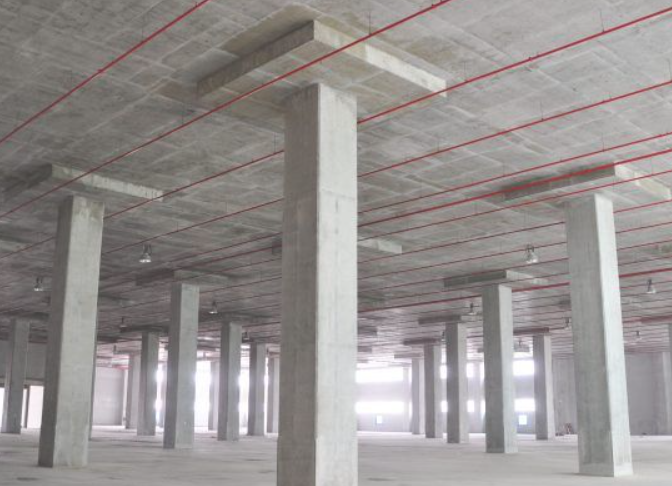 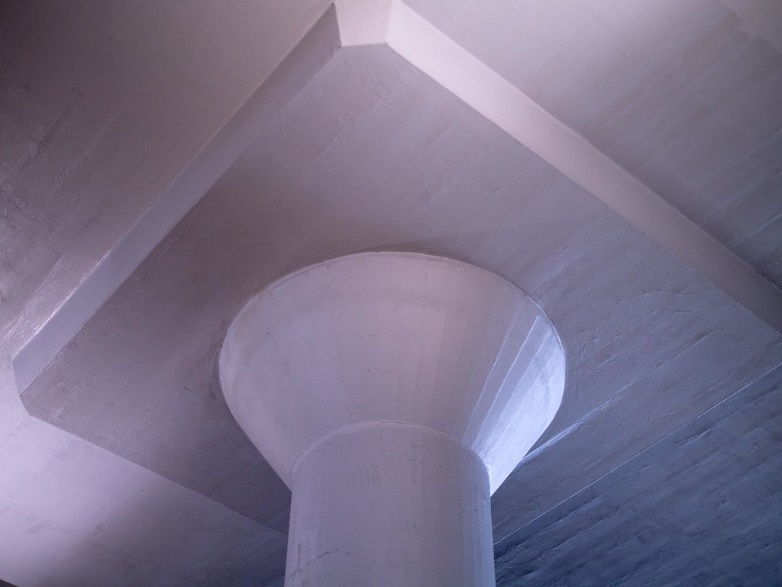 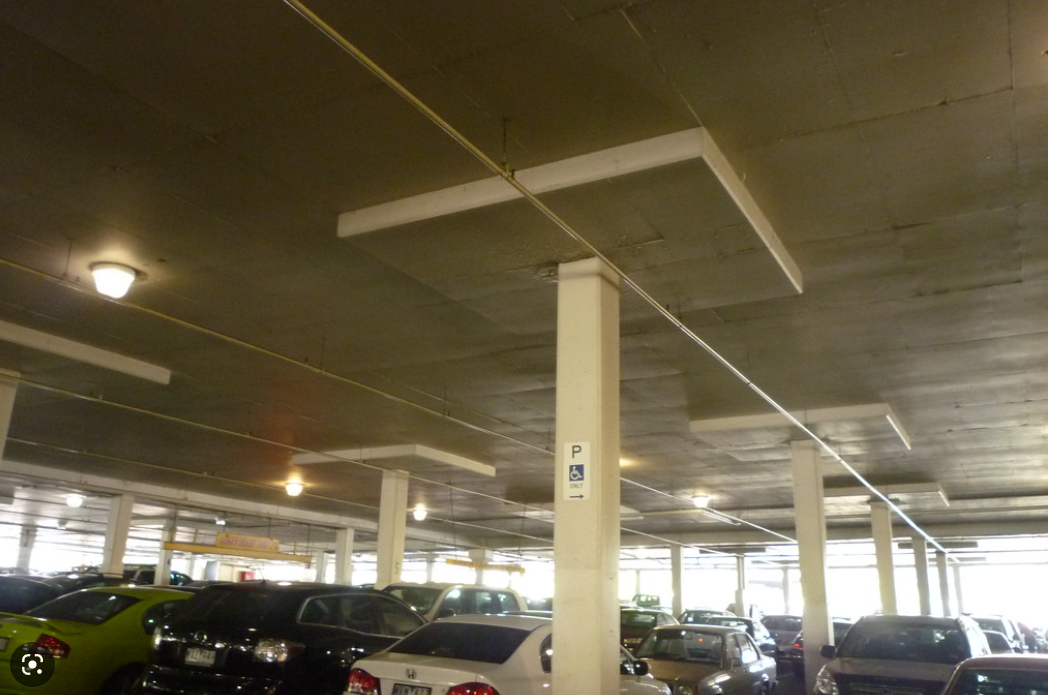 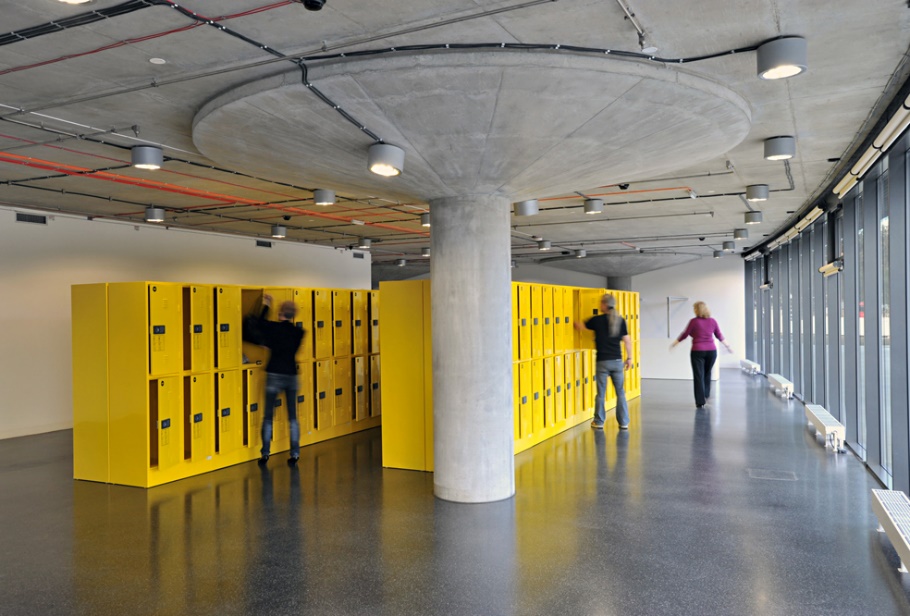 Stěnové konstrukce
Stěny jsou často v nižších podlažích podepřeny sloupy 
      za účelem uvolnění dispozice (občanská vybavenost, garáže)
Přechod ze stěn na sloupy umožní přechodová konstrukce (průvlak)
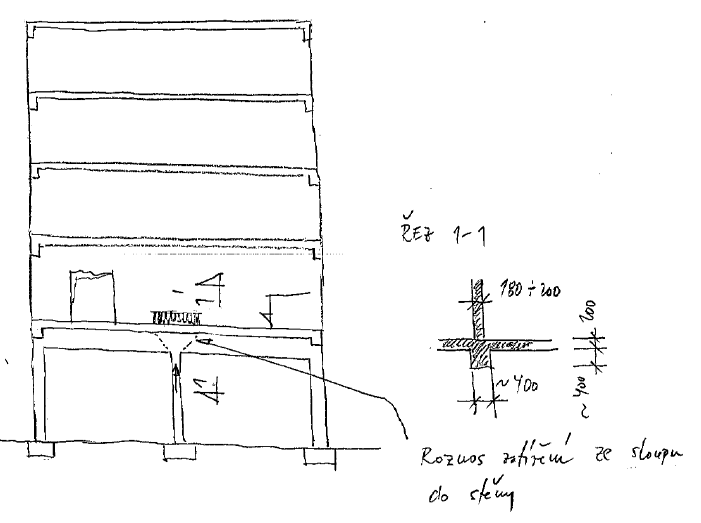 Kombinace stěnového s sloupového systému 
– deskové sloupy
Kompromis mezi stěnovým systémem a skeletem
Deskové pilíře lze skrýt do mezibytových příček
Obvyklá tloušťka pilířů a obvodového žebra je 250 mm
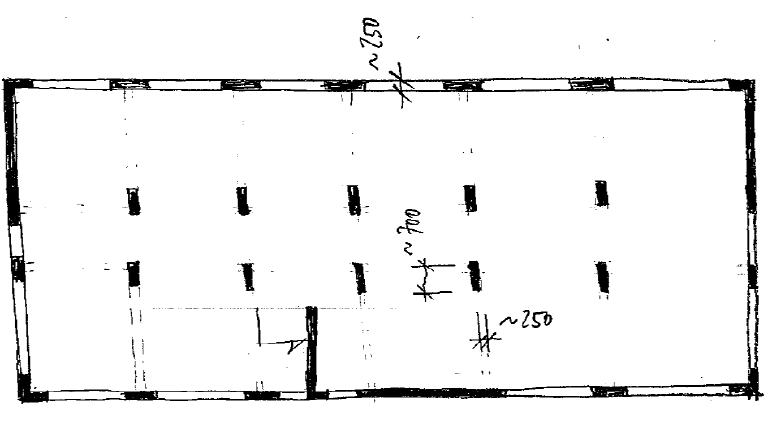 Bytový dům – železobetonová stěna, nebo cihelná zeď ?
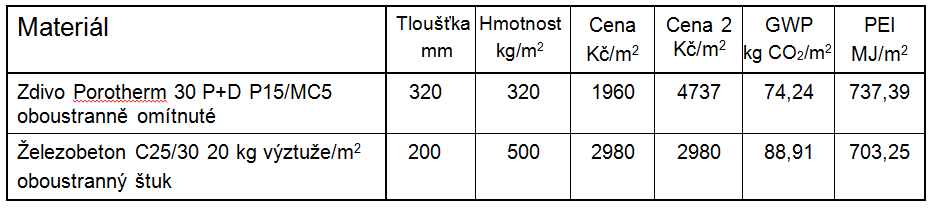 Do ceny 2 je započítána ztráta prodejné plochy bytu částkou 75 000 m2
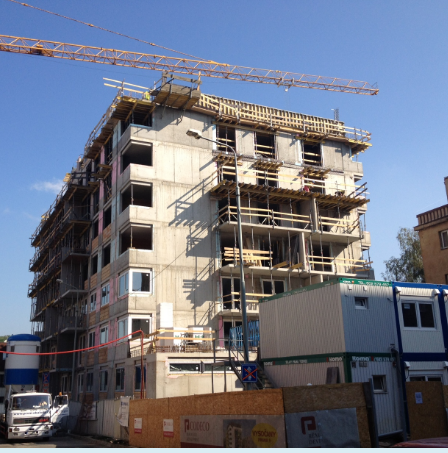 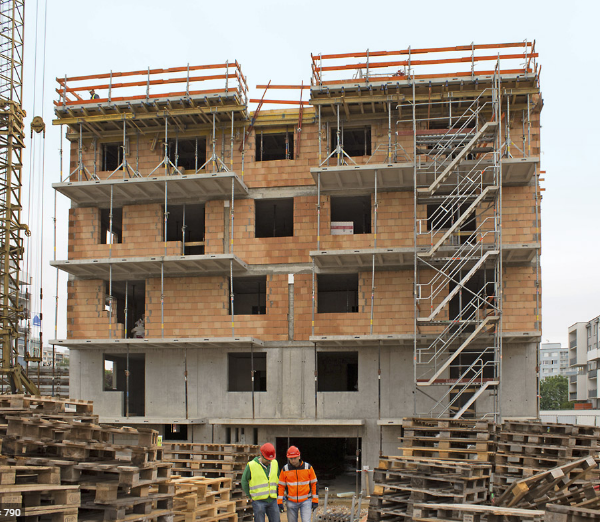 Přerušení tepelného mostu u balkónu
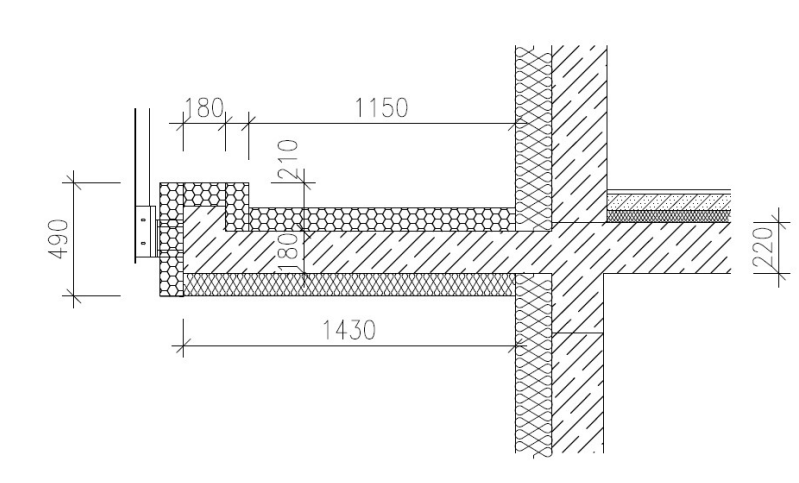 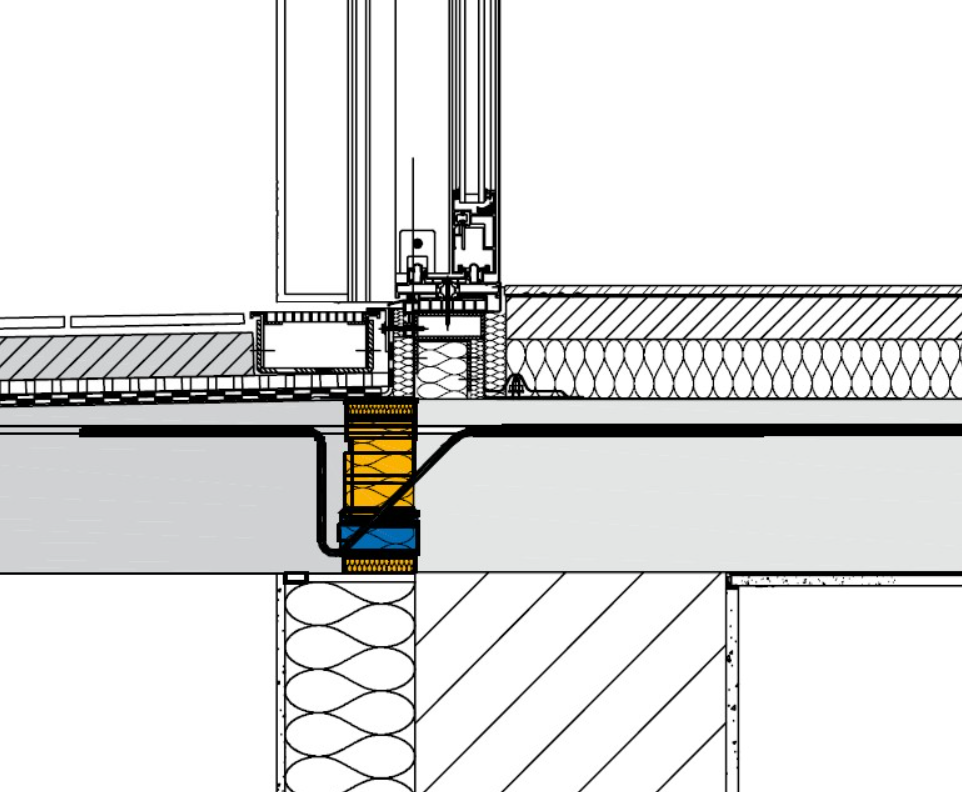 Klasické řešení obalením izolací – dnes se téměř nepoužívá

Detail izonosníku
Obvyklé řešení – použití izonosníku
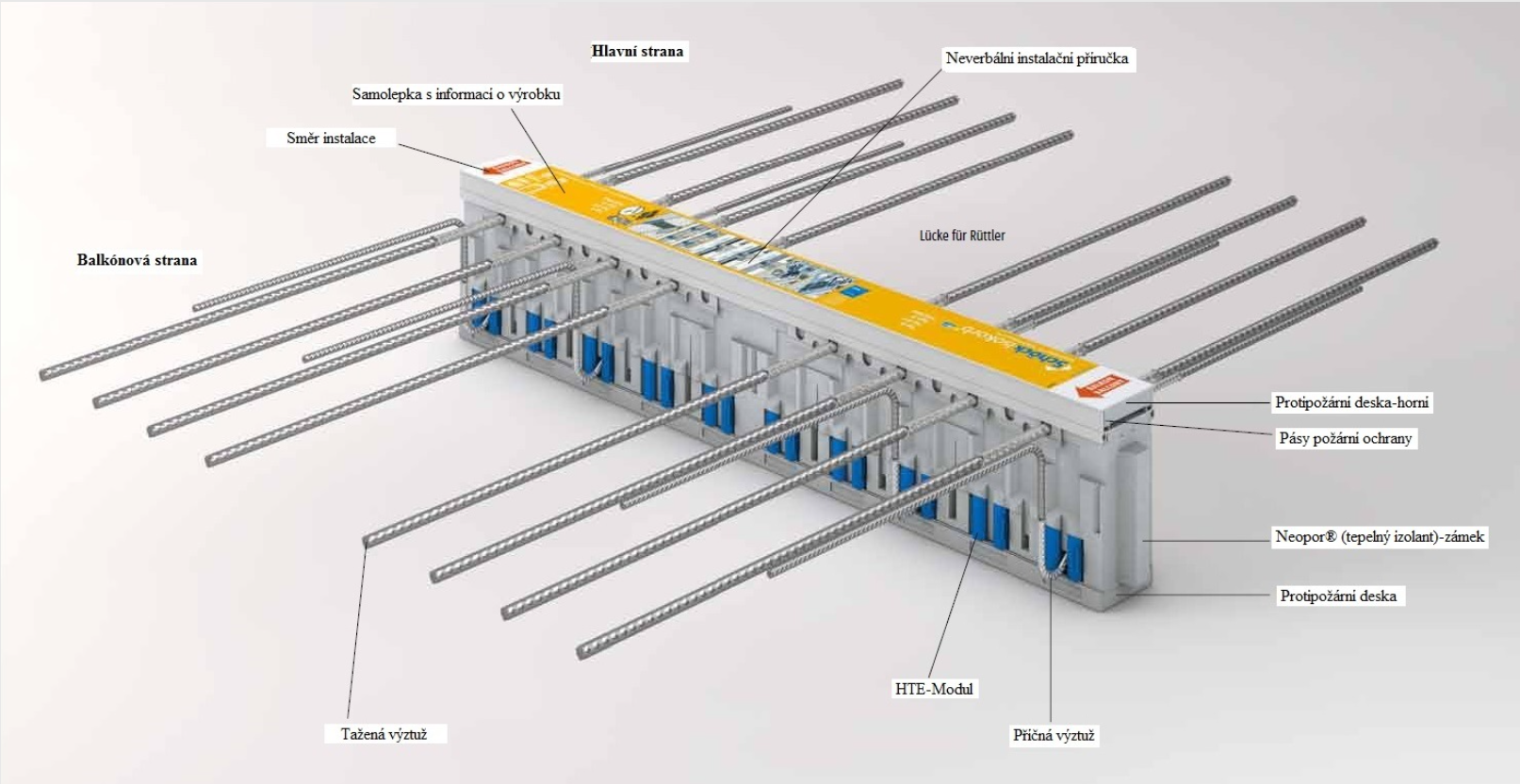 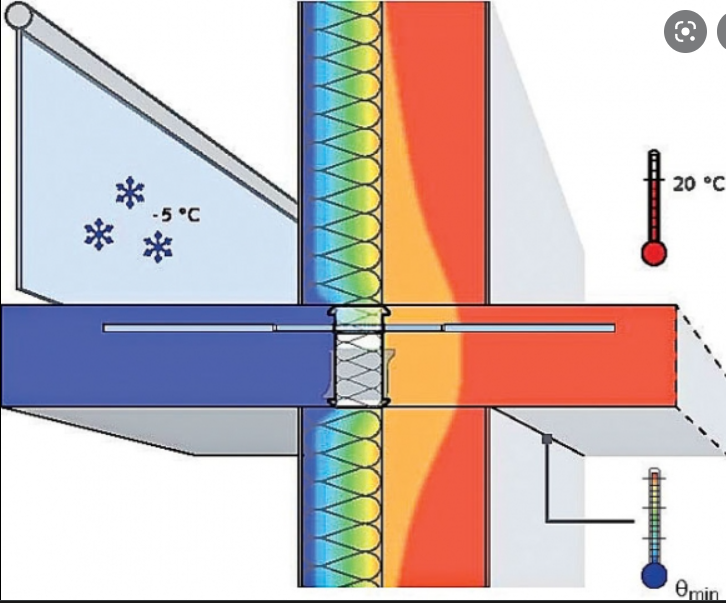 Přerušení tepelného mostu u sloupu

Tepelně izolační prvek z lehkého betonu
      s polypropylénovými vlákny se zesílenou
      vodorovnou třmínkovou výztuží
Nekovová podélná výztuž ze skleněných 
      vláken
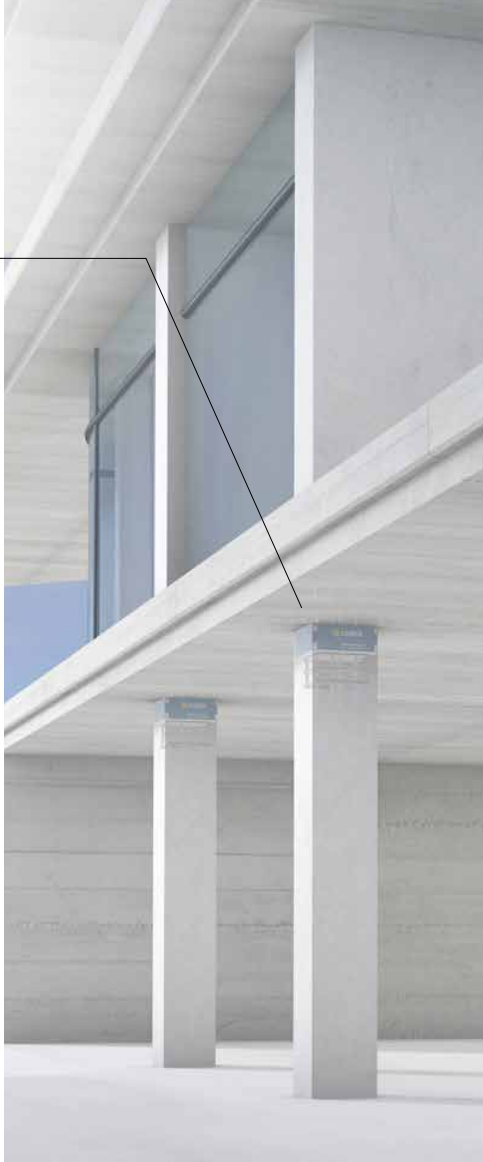 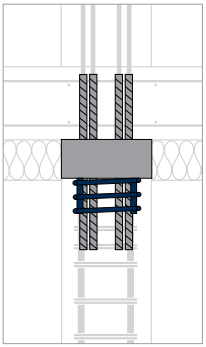 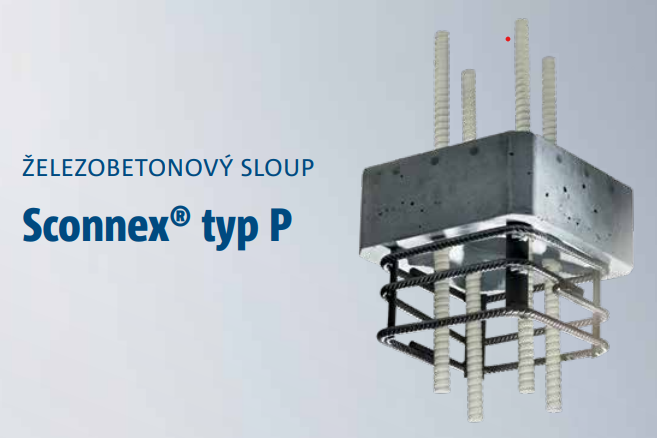 Přerušení tepelného mostu u stěny
a atiky
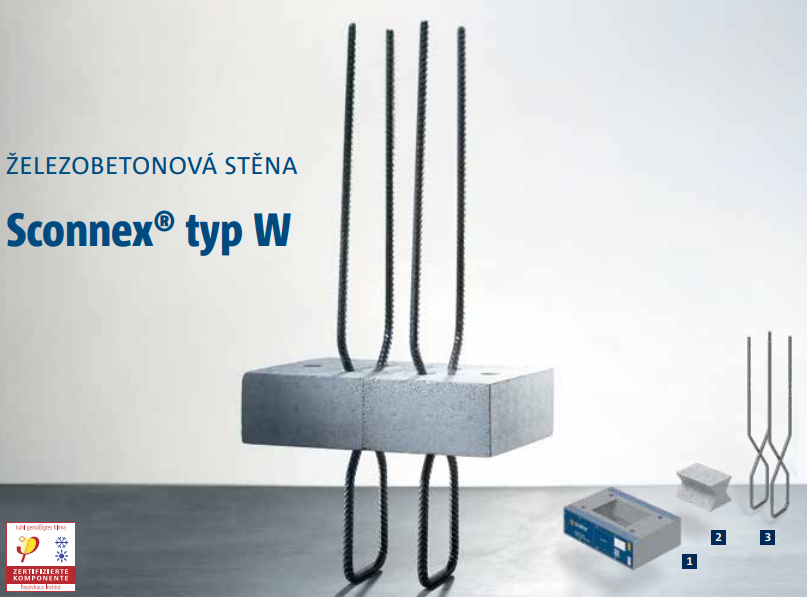 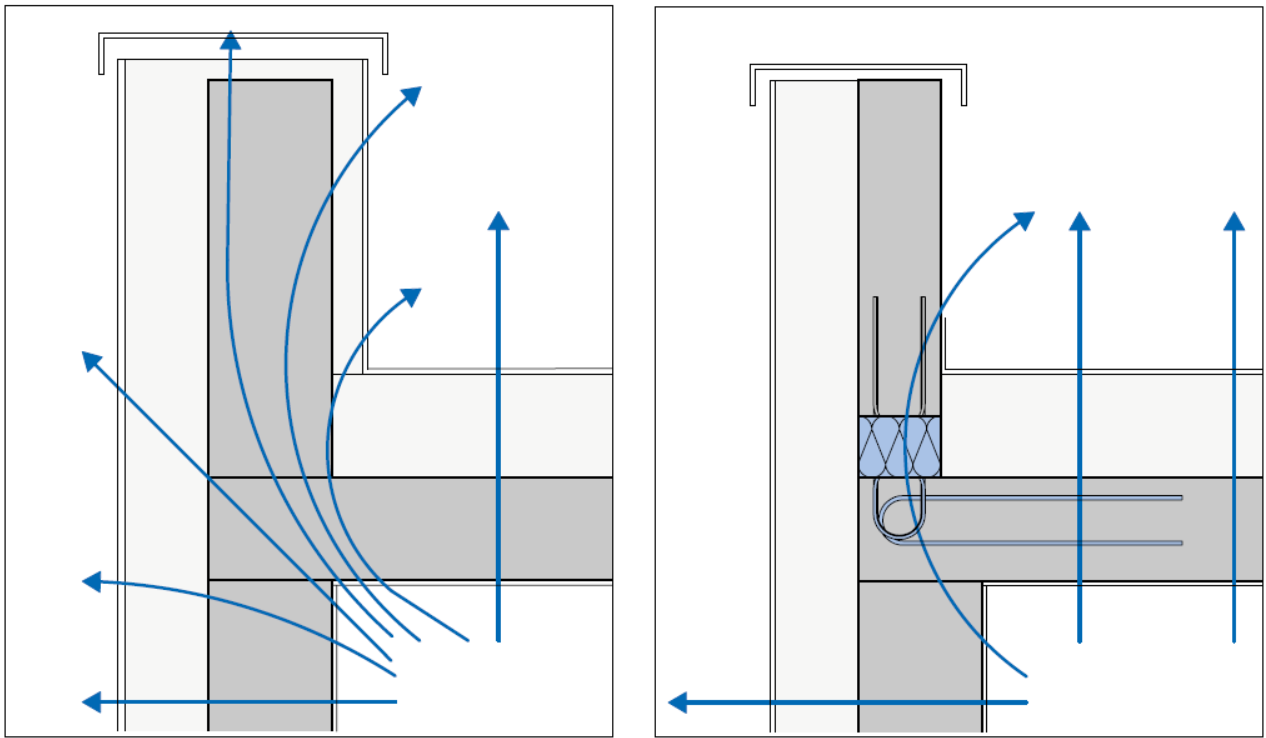 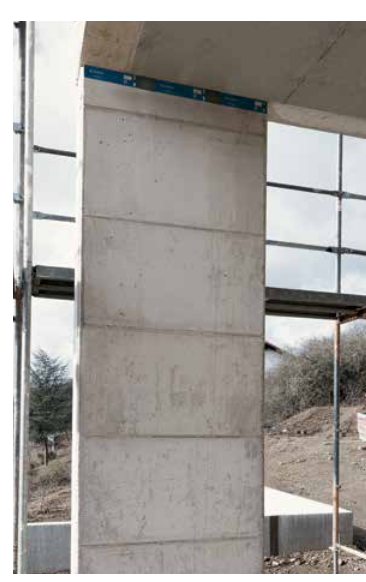 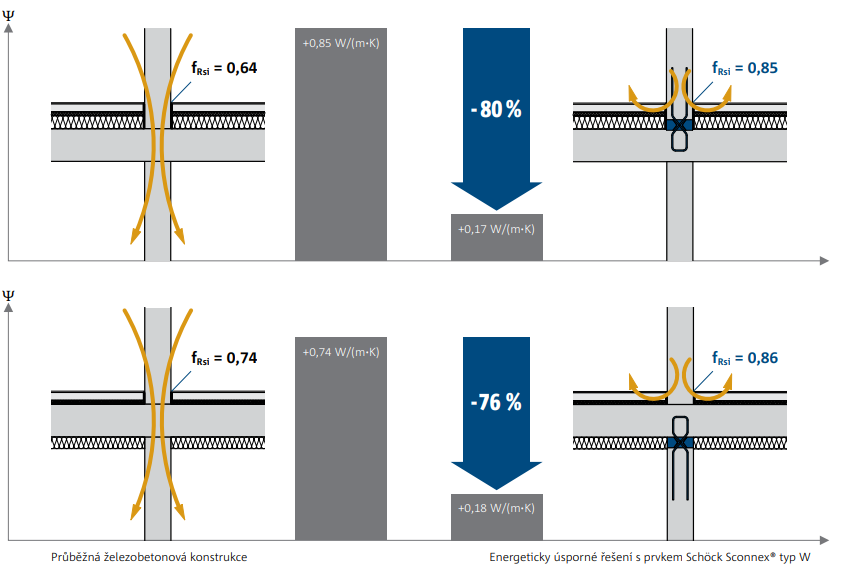 Odhlučnění schodiště – měkké uložení ramen
I u monolitických staveb zpravidla používáme prefa ramena schodiště 
      (levnější, rychlejší, méně pracné)
Prefa ramena se osazuje na ozuby monolitických podest a mezipodest
Zvuková izolace do podlahy podesty a mezipodesty
Měkké (pružné) uložení ramene na ozub podesty a mezipodesty
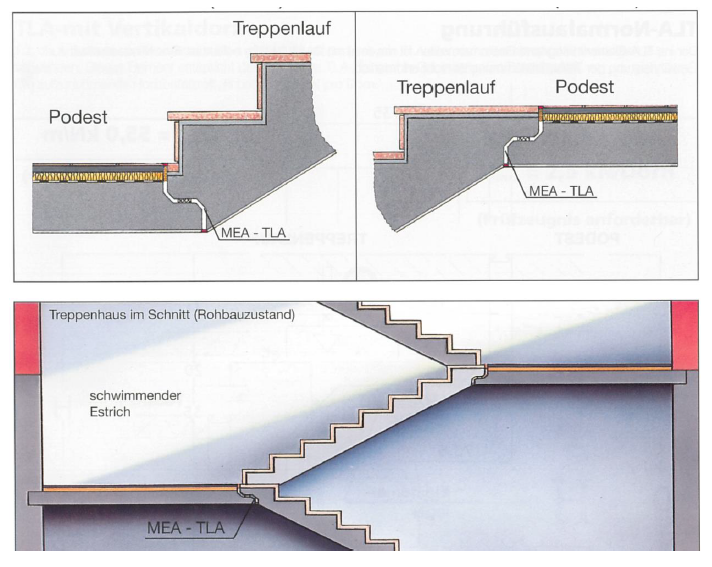 Odhlučnění schodiště uložením na ložiska („tronsole“)
Celé těleso schodiště je pružně uloženo pomocí ložisek
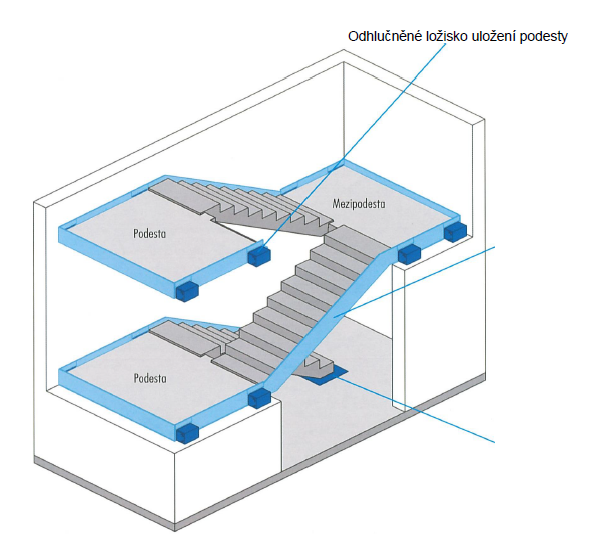 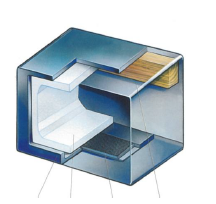 Odhlučnění výtahové šachty – šachta v šachtě
U staveb, kde to hygienické předpisy požadují - 
     byty, kde obytné místnosti sousedí s výtahovou šachtou
Šachtu nutno akusticky oddělit od nosné konstrukce
Šachtu nelze využít ke ztužení skeletu
Šachta v šachtě – tloušťka stěn výtahové šachty 160 mm
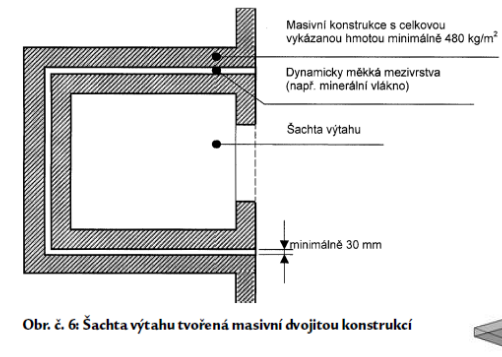 Temperování (vytápění) a chlazení stropních desek
Pro kancelářské a administrativní stavby
Nízkoteplotní vytápění – lze využít nízkoteplotní zdroje (tepelná čerpadla)
Změna povrchové teploty betonu je 1 až 2°C za hodinu
Topné (chladící) médium proudí v trubkách profilu 15 až 20 mm
Trubky se ukládají do střednicové roviny desky, nebo ke spodnímu povrchu desky
Pro interiéry z pohledového betonu bez topných těles
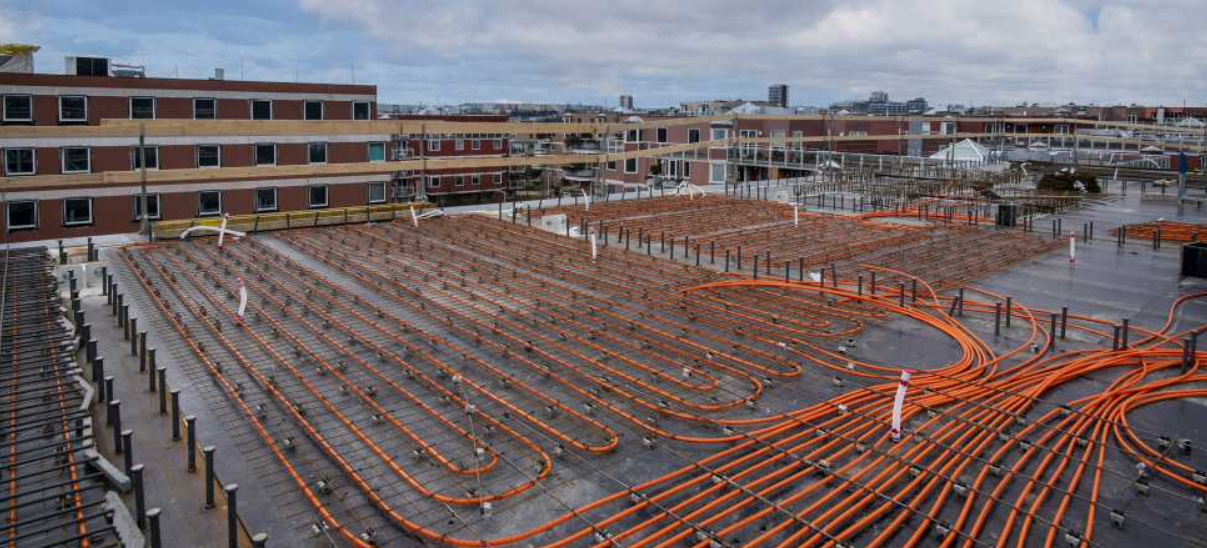 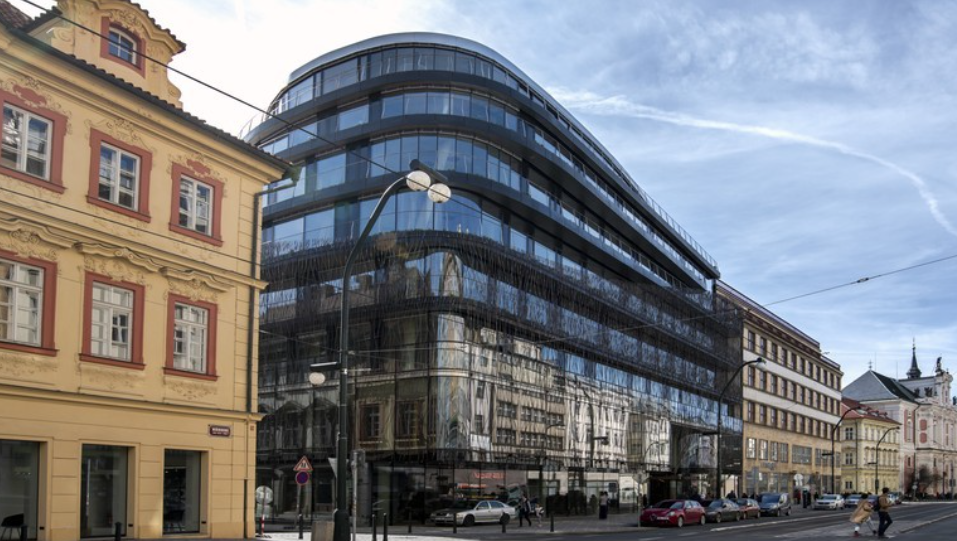 Palác DRN Praha
Stropní chlazení/vytápění 
REHAU
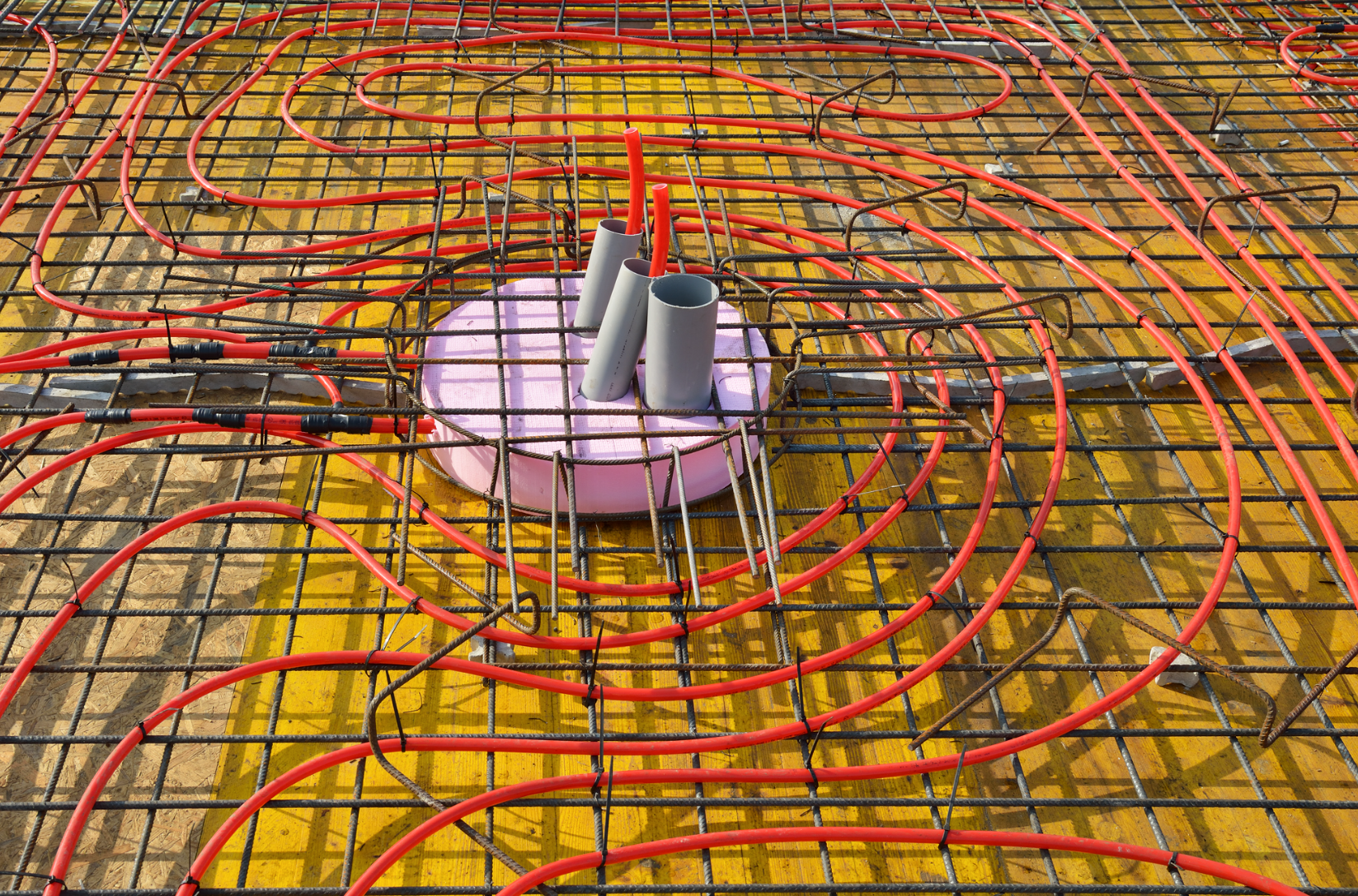 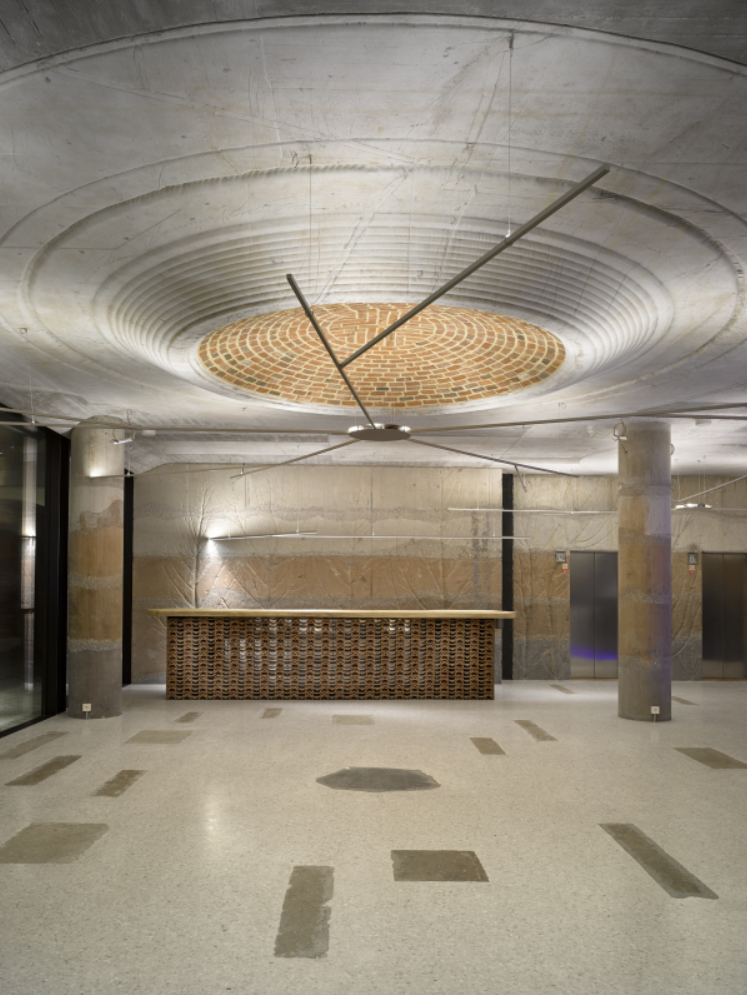